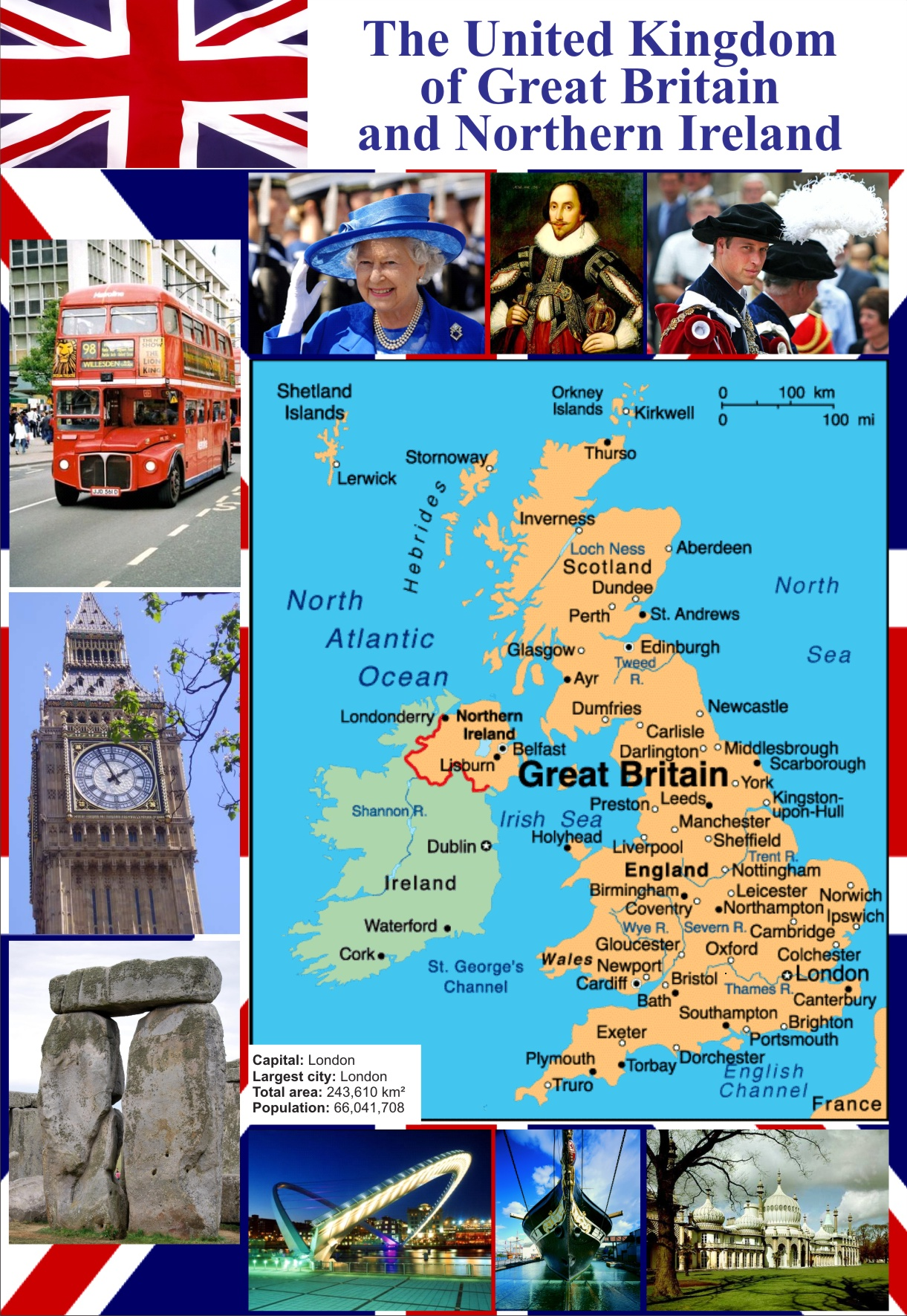 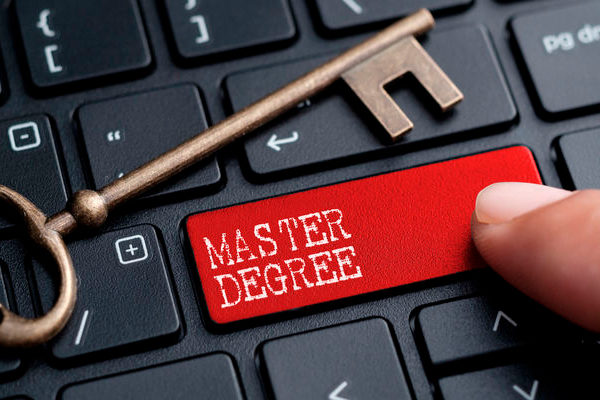 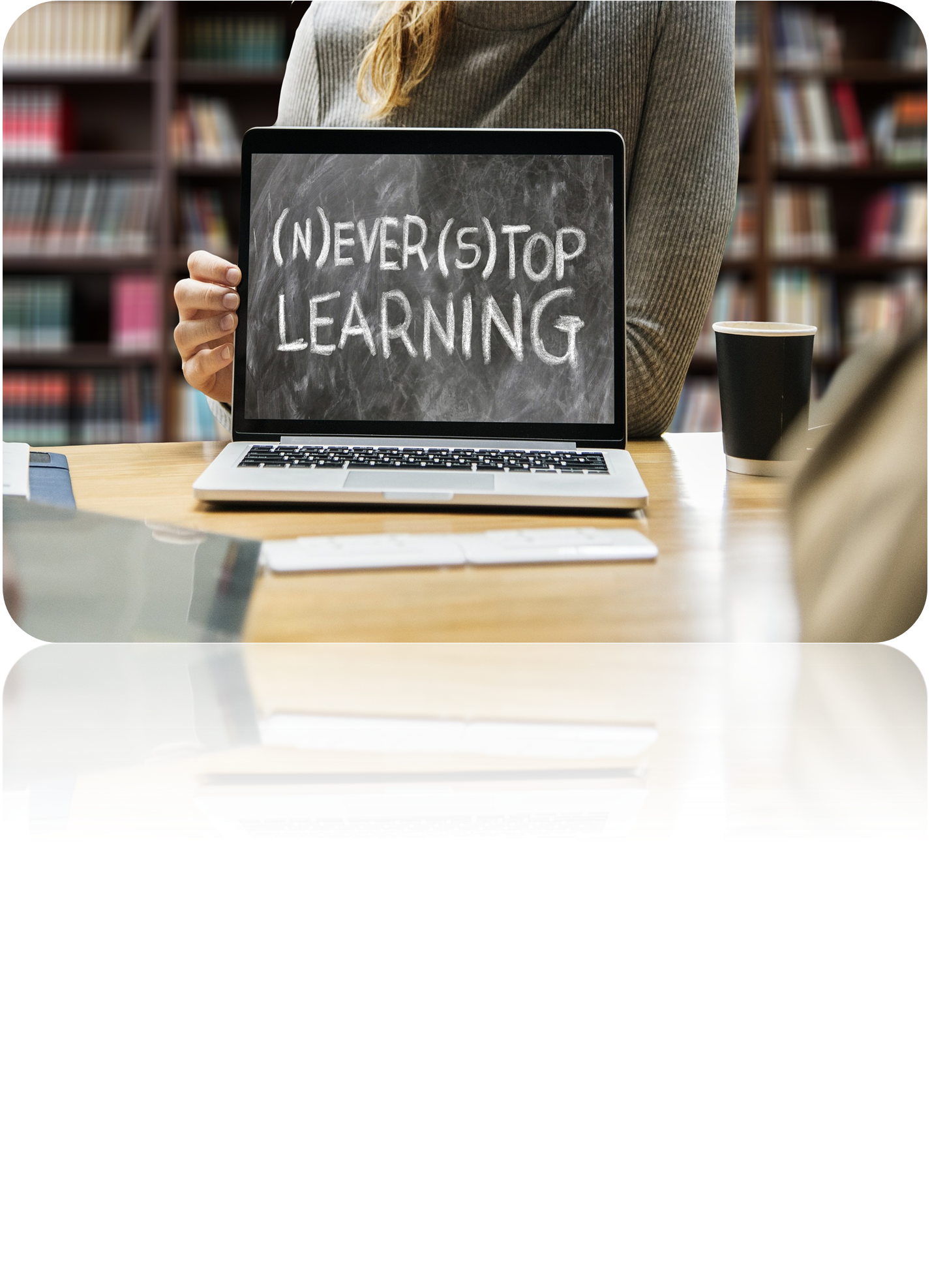 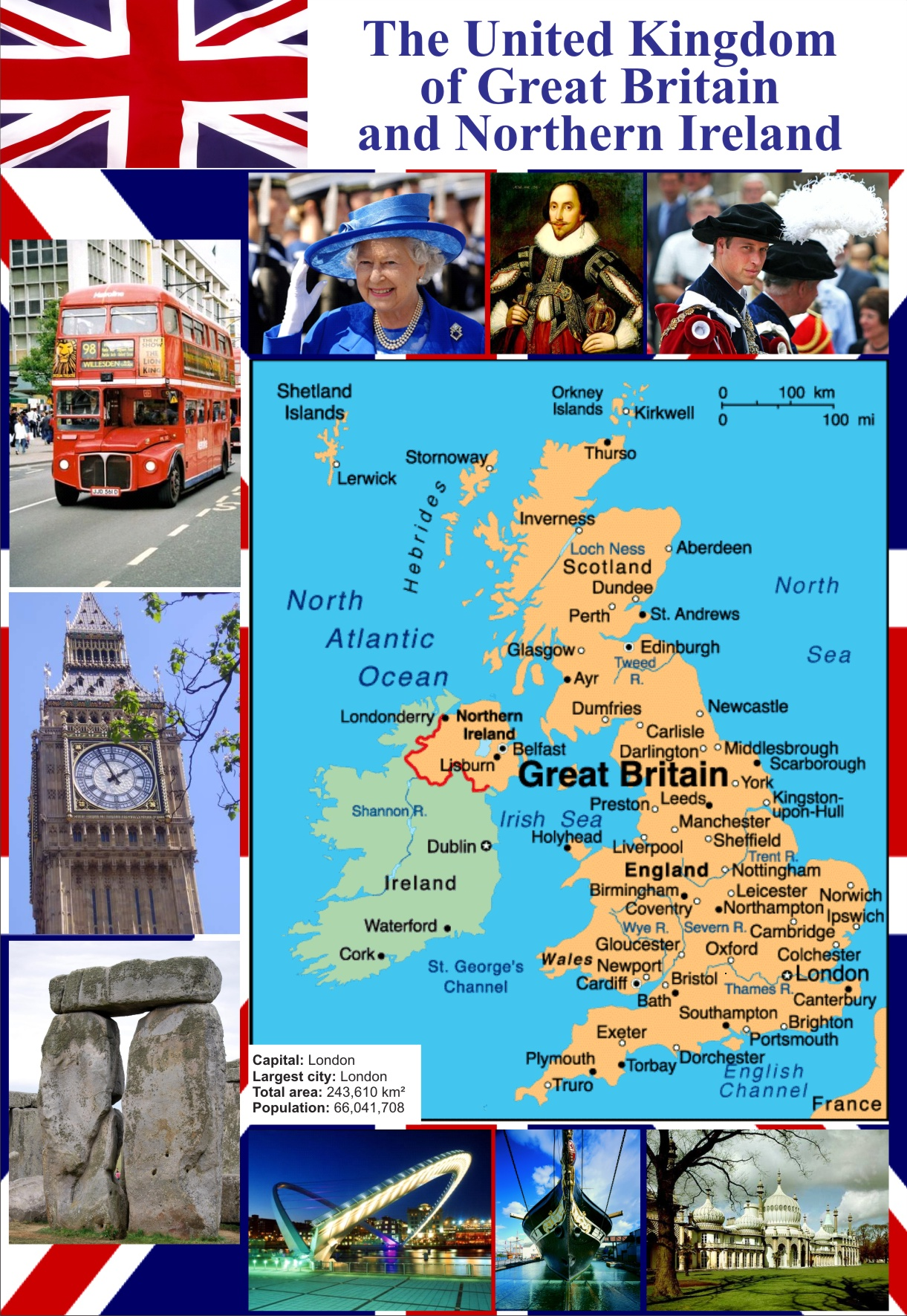 ЗАГАЛЬНА ХАРАКТЕРИСТИКА ТЕСТУ З АНГЛІЙСЬКОЇ МОВИ ЄДИНОГО ВСТУПНОГО ІСПИТУ ДЛЯ ВСТУПУ НА НАВЧАННЯ ДЛЯ ЗДОБУТТЯ СТУПЕНЯ МАГІСТРА 

Тест містить завдання таких форм: 
Завдання на встановлення відповідності (Task 1: № 1–5, Task 3: № 11–16). У завданнях пропонується підібрати заголовки до текстів/частин текстів із наведених варіантів; твердження/ситуації до оголошень/текстів; запитання до відповідей або відповіді до запитань. 
Завдання з вибором однієї правильної відповіді (Task 2: № 6–10). Завдання складається з основи та чотирьох варіантів відповіді, з яких лише один правильний. 
Завдання на заповнення пропусків у тексті (Task 4: № 17–22, Task 5: № 23–32, Task 6: № 33–42). У завданнях пропонується доповнити абзаци/речення в тексті реченнями/ частинами речень, словосполученнями/словами із наведених варіантів.
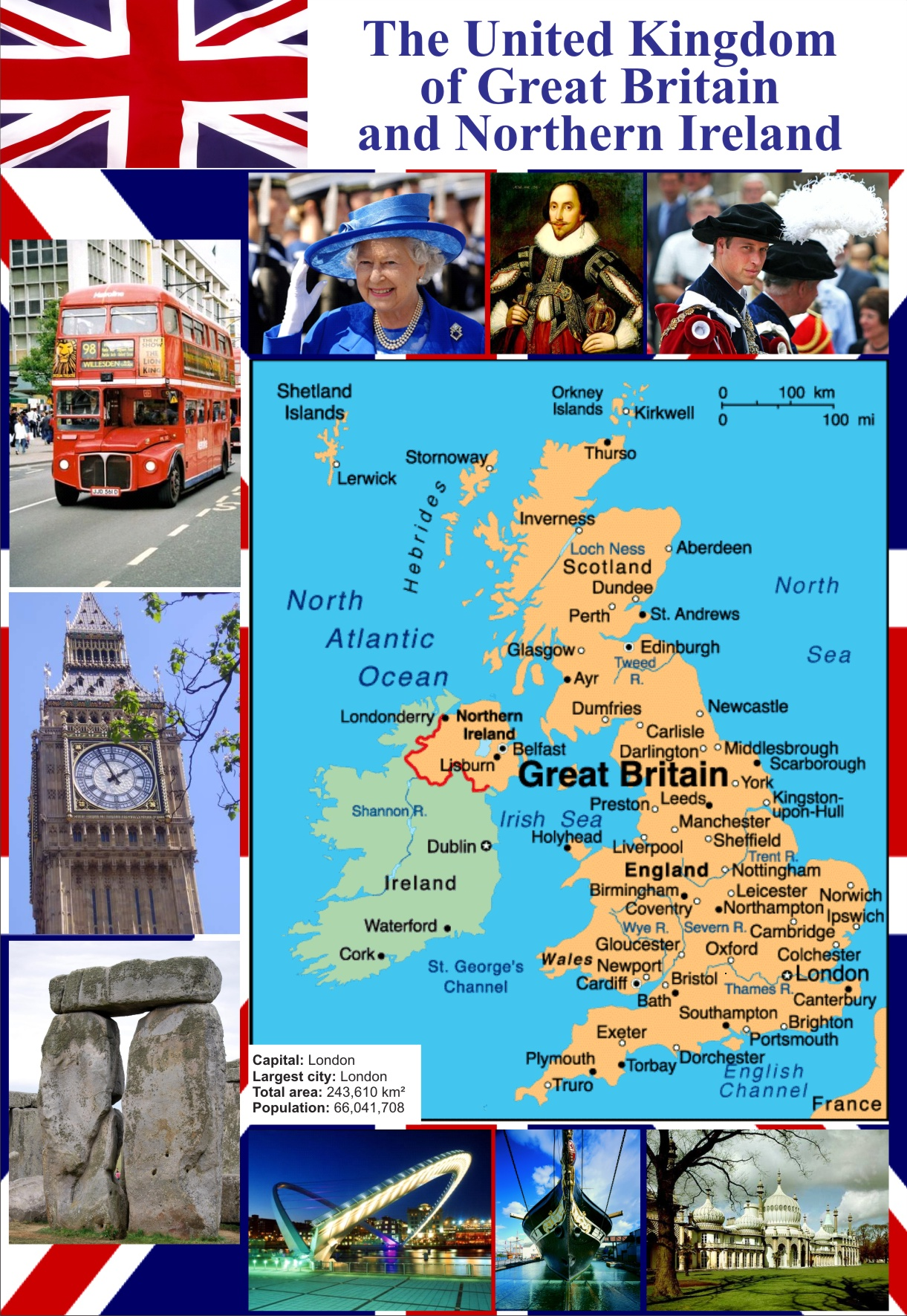 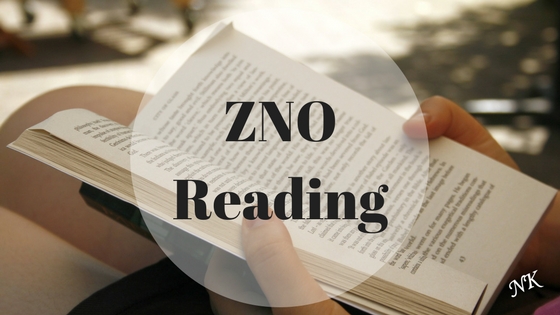 Частина «Читання» (Tasks 1–4) містить 22 завдання різних форм.
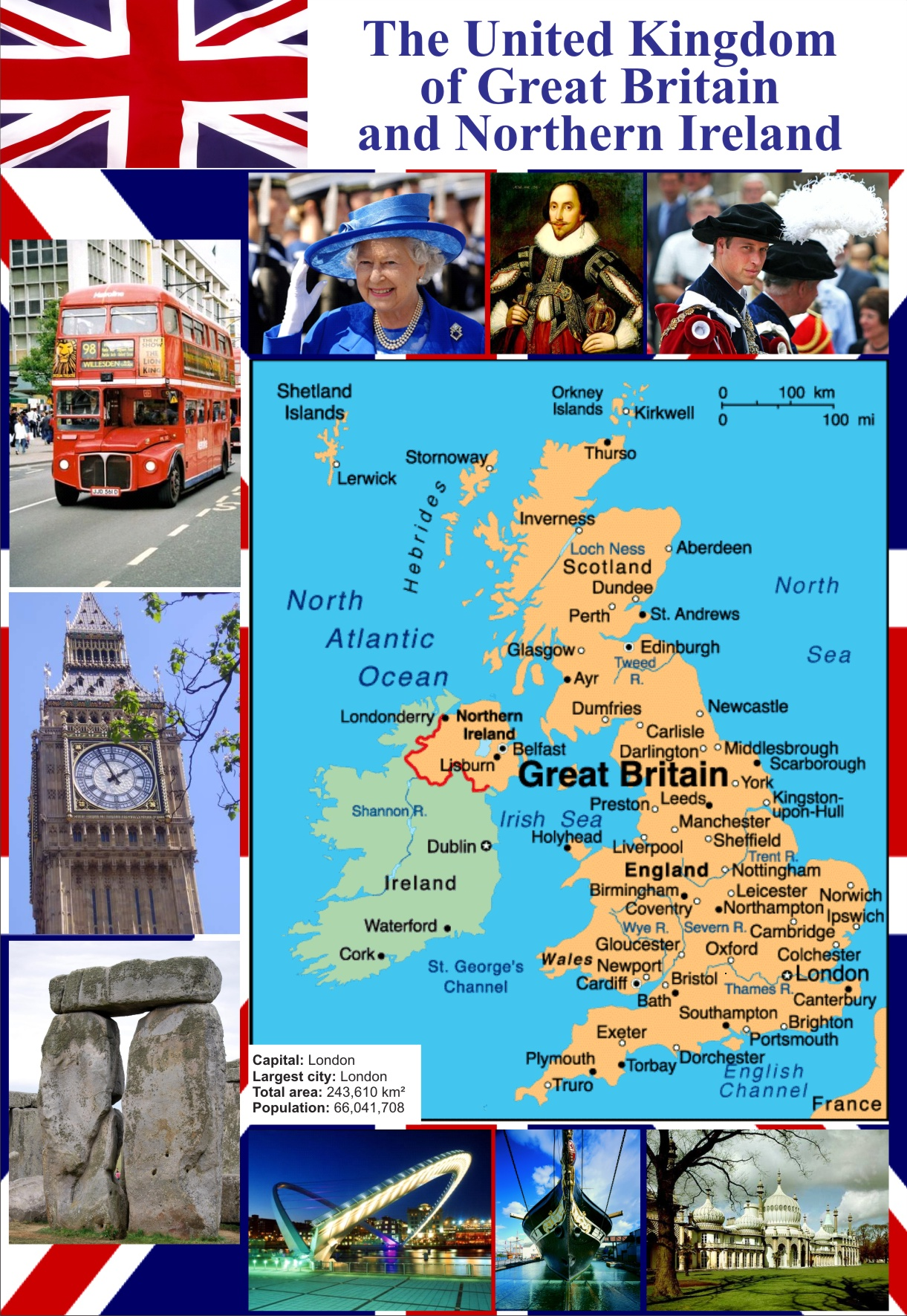 USEFUL TIPS
      1. Звертайте увагу на речення, які містять слова з негативним значенням, напр. few (небагато), little (мало), hardly (майже ні) тощо. Речення з цими словами лише виглядають стверджувальними!
      2. Якщо Ви не розумієте ключового слова або фрази, без яких неможливо зрозуміти текст, спробуйте здогадатися про його значення за допомогою контексту – прочитайте речення до та після того речення, яке містить незрозумілу для Вас фразу/слово.
      3. Звертайте увагу на згадані в тексті:
      дати, прислівники часу, напр. later on, afterwards, earlier on, a few days after that тощо;
       речення зі словами after, before, while;
       речення, що передають значення причини або результату, напр. містять такі фрази, як as a result of, due to, because;
       речення з дієсловами у Past Perfect, які передбачають, що якась дія відбулася раніше за іншу.
USEFUL TIPS
       4. Звертайте увагу на слова, які модифікують значення слів, а отже і цілого речення. Це можуть бути такі слова, як
quite, rather, fairly, significantly, even;
probably, certainly, perhaps, likely; also, as well, equally, similarly, at all;
unfortunately, surprisingly, luckily; both, neither, none, either.
      5. Читаючи художній текст, звертайте увагу на: 
      слова книжного стилю, напр.  stare замість look, stroll замість walk;
      дієслова, що визначають тип або тон висловлення, напр. shout, cry out, reply, order, whisper, enquire;
      прислівники, напр. He said quietly/sarcastically,      
      прикметники, ужиті зі словами voice, way, manner, напр. He said in a rude manner і 
      такі речення, як His face went red, He trembled with fear – вони також визначають тип або тон висловлення;
       речення з фразовими дієсловами: вони зазвичай мають відповідники, напр. work out означає solve, be successful.
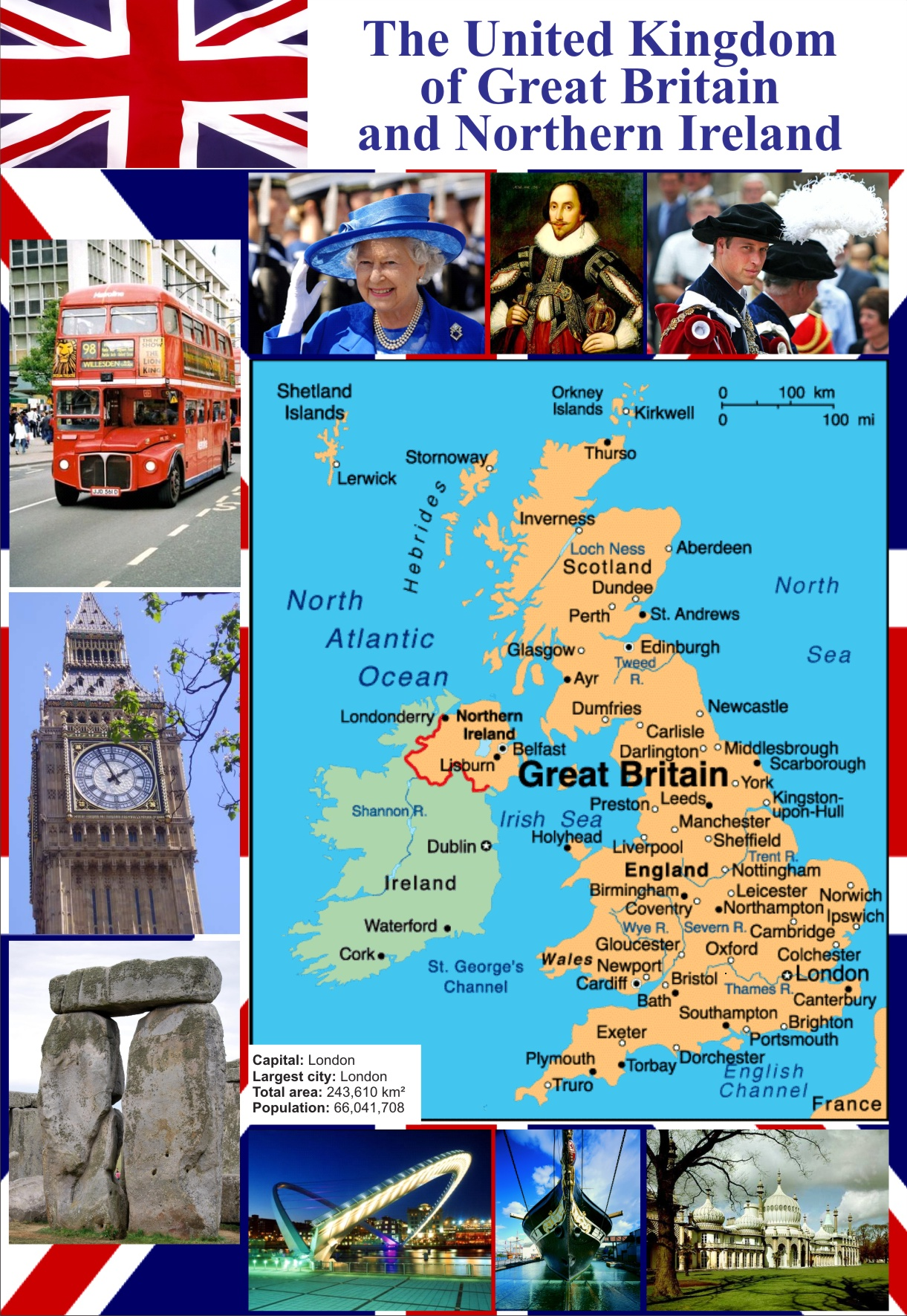 USEFUL TIPS
Завдання на встановлення відповідності між заголовком і текстом
Виконуючи це завдання, пам’ятайте, що заголовок – це основна думка всього абзацу / тексту, а не його фрагмента або однієї з висловлених в ньому думок. Звертайте увагу на слова в заголовках, які з’являються також у змісті даного тексту / фрагменту тексту (або їх синоніми): зазвичай, це пастка, оскільки дана інформація є у фрагменті, але не визначає його головної думки!
Пам’ятайте: правильна відповідь найчастіше є перефразованим реченням із завдання.
1. Швидко перегляньте тексти/абзаци тексту, щоб зрозуміти їх основну тему.
2. Уважно прочитайте заголовки та виділіть в них ключові слова.
3. Спробуйте передбачити, про що може йти мова в тексті під тим чи іншим заголовком.
4. Виділіть в текстах/абзацах ключові слова або фрази та співвіднесіть їх з ключовими словами у заголовках.
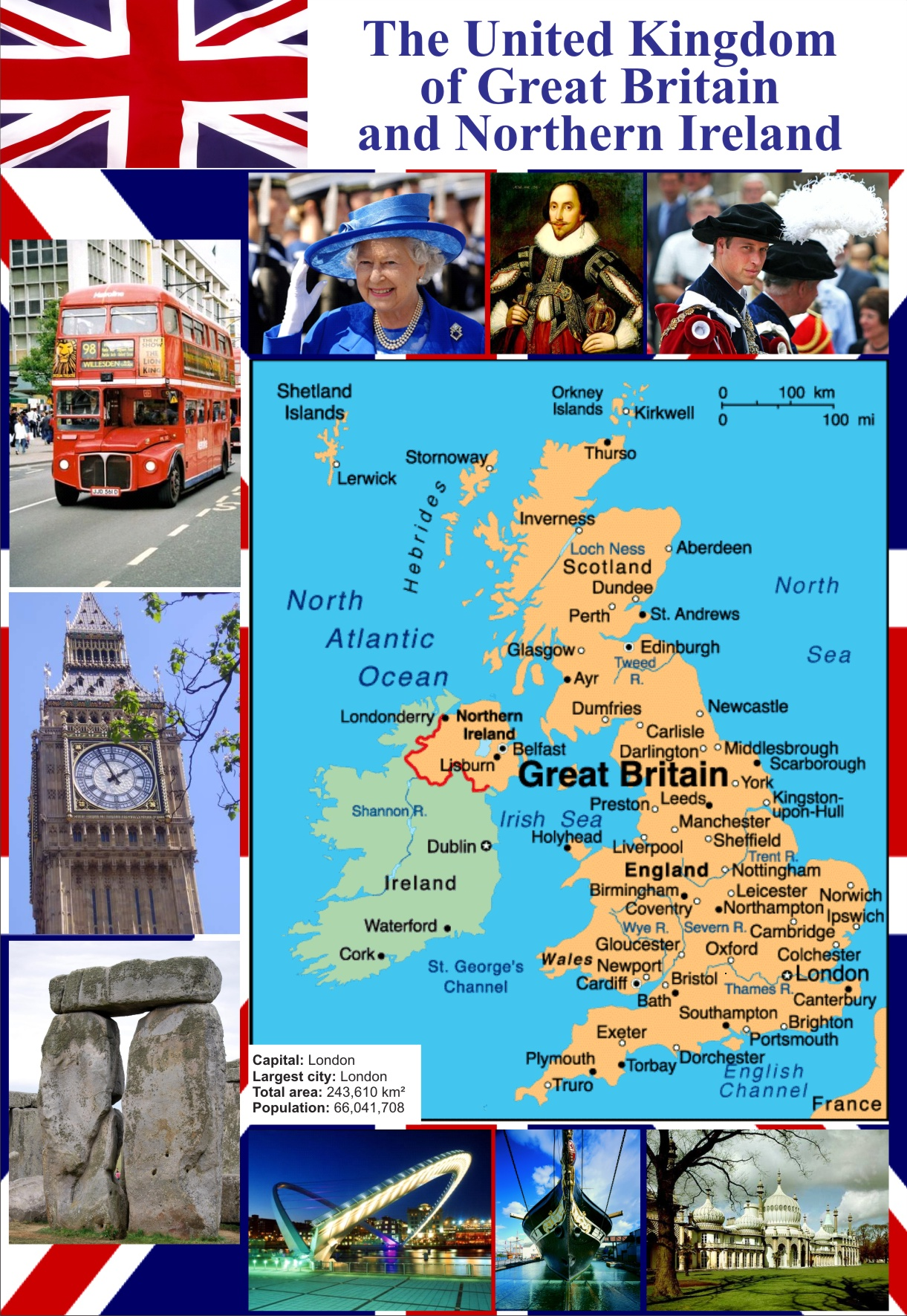 USEFUL TIPS
Завдання на встановлення відповідності між заголовком і текстом 
5. Підберіть заголовок, який, на Вашу думку, відповідає тому чи іншому тексту/абзацу.
6. Пам`ятайте, що в тексті та відповідному йому заголовку одна і та сама ідея може бути виражена різними словами. Не обирайте відповідь лише тому, що у ній є слово, ідентичне слову у тексті!
7. Не звертайте увагу на незнайомі слова, якщо вони не заважають розумінню основної думки.
8. Не хвилюйтеся, якщо, на Вашу думку, до тексту підходять два заголовка та більше. Вдумливо прочитайте інші тексти, підбираючи до них назви – поступово до кожного тексту буде підібраний відповідний заголовок.
9. Пам’ятайте: у завданні три заголовка є зайвими.
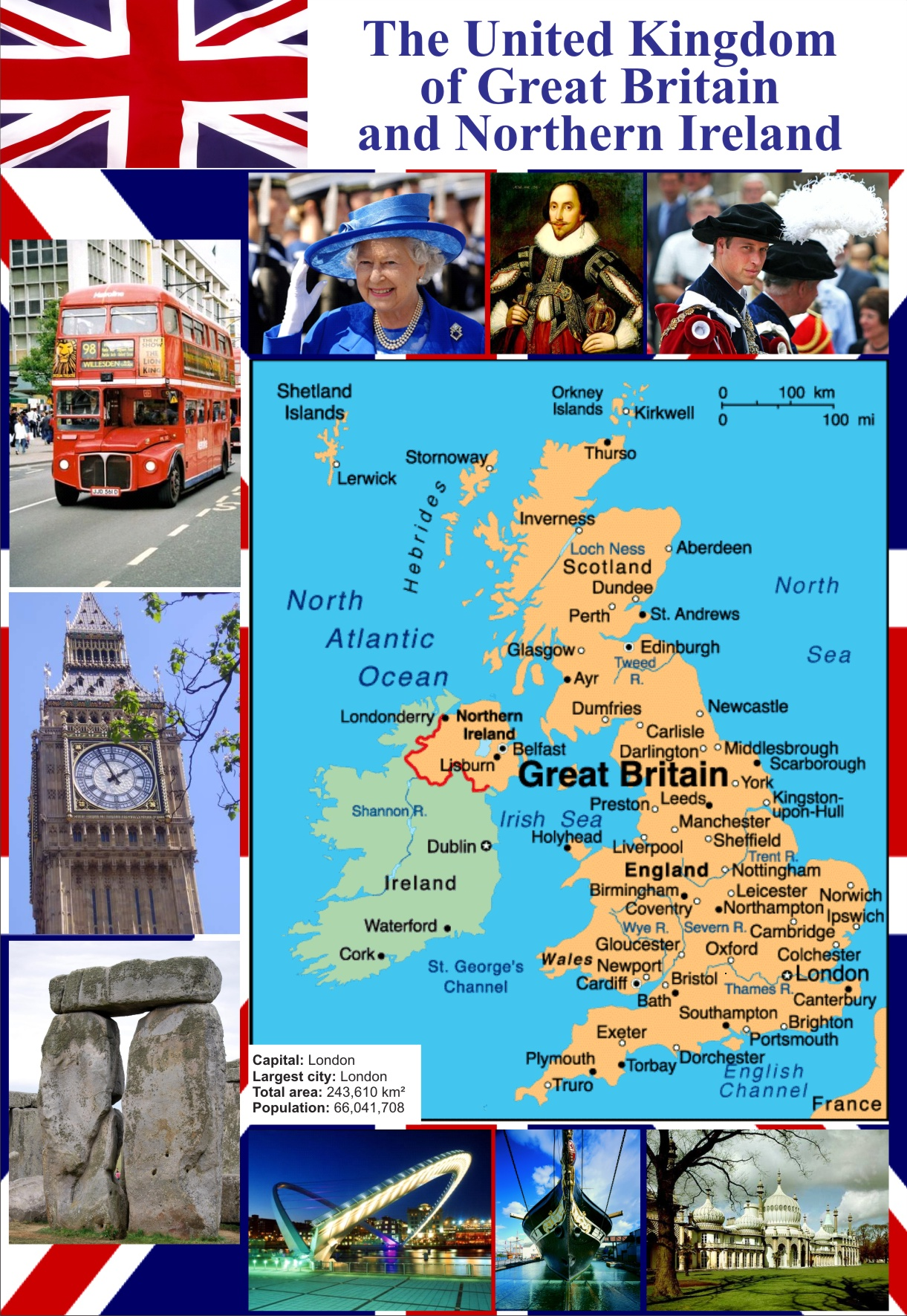 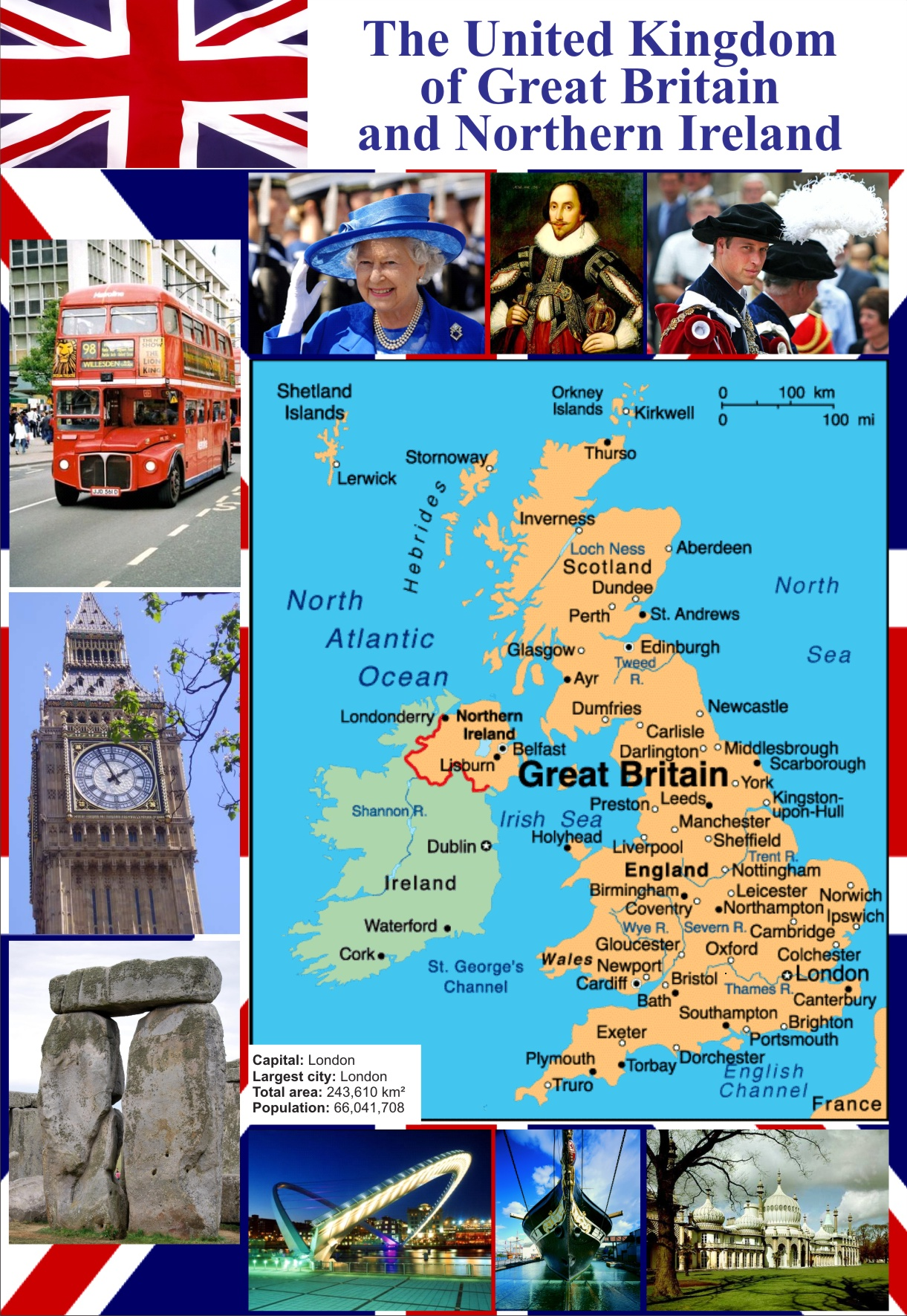 USEFUL TIPS

Завдання з вибором однієї правильної відповіді

    1. Прочитайте заголовок та швидко перегляньте текст, щоб отримати загальне уявлення про його зміст. Не зупиняйтеся на словах, значення яких Ви не розумієте, вдумуйтеся в загальний зміст тексту.
   2. Прочитайте запитання до тексту, не дивлячись на запропоновані варіанти відповідей. Подумайте, якою може бути правильна відповідь.
   3. Прочитайте варіанти відповідей та відповідну частину тексту. Оберіть варіант, який Ви вважаєте правильним.
   4. Проаналізуйте, чому інші варіанти не можуть бути правильними.
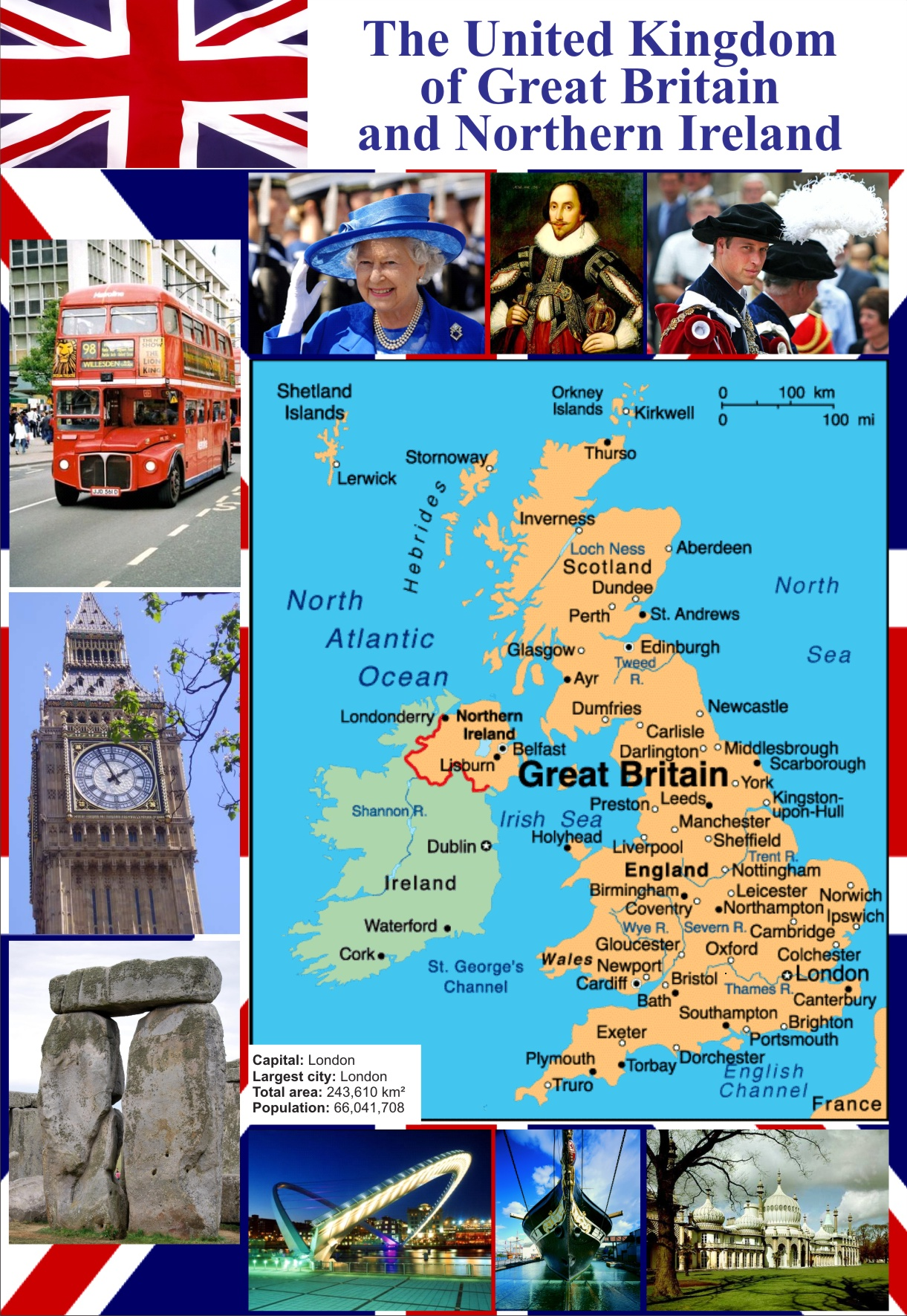 USEFUL TIPS
Завдання з вибором однієї правильної відповіді

   5. Зверніть увагу на те, що в усіх запропонованих варіантах відповіді можуть бути слова та словосполучення, які є у тексті, тому уважно прочитайте запитання та відповідну частину тексту. Варіанти можуть відрізнятися єдиною деталлю – саме цю деталь і потрібно знайти в тексті, що дозволить вірно зробити вибір.
   6. Пам’ятайте, що обраний варіант відповіді має ґрунтуватись виключно на змісті тексту. Варіант може бути правильним і логічним, але не відповідати на конкретне запитання. Не вибирай відповідь, якщо ти лише гадаєш, що вона є логічною, або витікає з твоїх знань по темі!!!
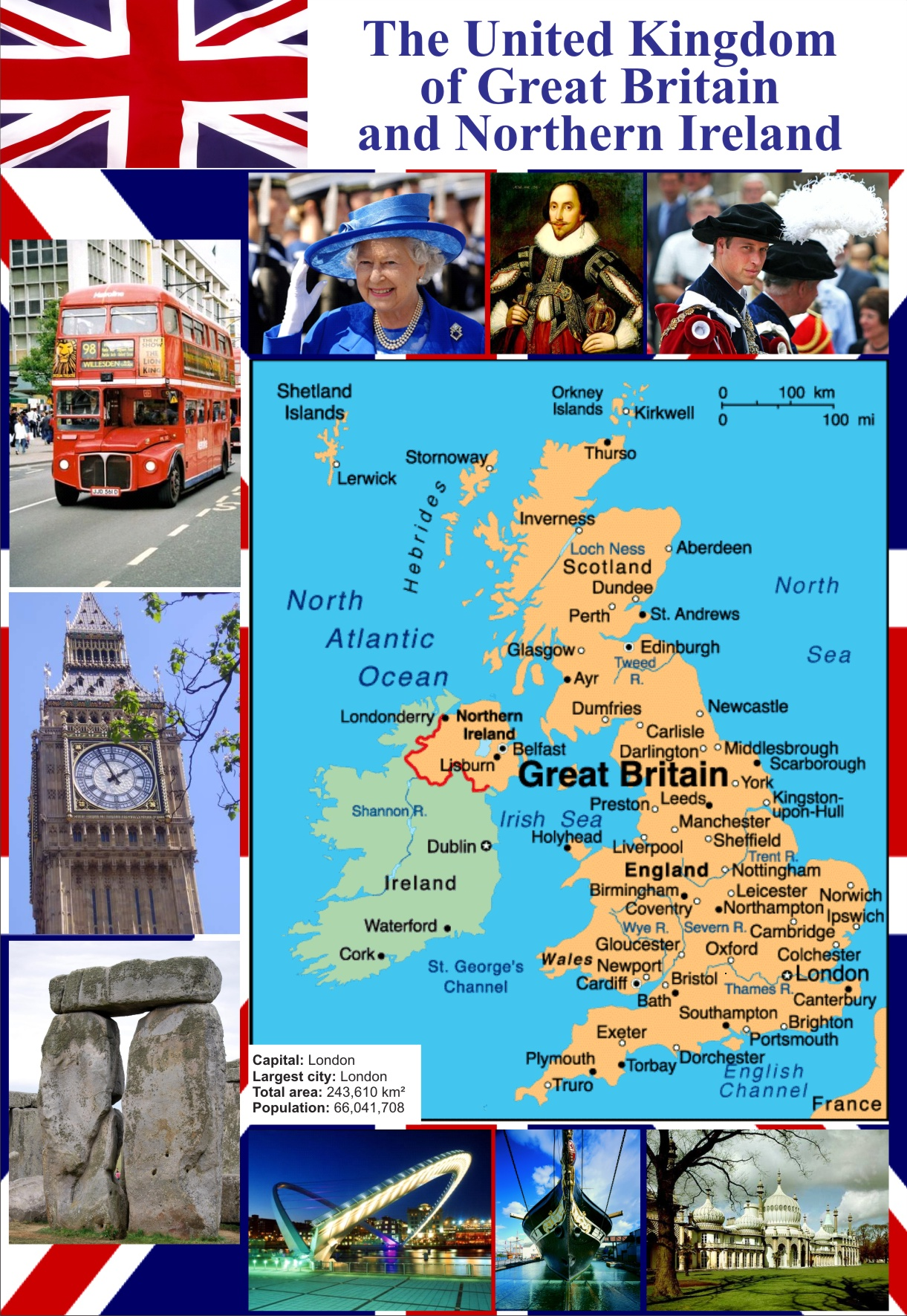 USEFUL TIPS
Завдання з вибором однієї правильної відповіді

7. Якщо у питанні Вас просять пояснити, до чого відносяться такі слова, як it, that тощо, уважно прочитайте речення, щоб дізнатися, що мається на увазі.
   8. Уважно читайте питання які звучать так: Which of the following is NOT mentioned in the text? / Which of the following is NOT TRUE according to the text? / All of … were mentioned EXCEPT. Це означає, що три відповіді вказані у тексті, і Вам їх необхідно знайти, а от та, котру Ви не знайдете і є правильною відповіддю на питання.
USEFUL TIPS
Завдання з вибором однієї правильної відповіді

   9. У питаннях йдеться не лише про факти. Подумайте, чому автор написав текст, та у чому полягають його думки та ставлення до певних речей. Якщо запитання /твердження вимагає визначення думки автора тексту, мети висловлювання або ставлення автора до даної теми, шукайте у тексті фрази на кшталт I don’t like /I don’t recommend/ I wouldn’t do this if I were you тощо, а також прикметники з негативним значенням, наприклад not worth doing, useless, dangerous. Не розраховуйте знайти точну відповідь на такі питання у окремій частині тексту.
   10. Пам’ятайте, що зазвичай слова у відповіді не будуть повторювати слова з тексту, тому шукайте синонімічні вирази. Правильна відповідь перефразовує те, що Ви прочитали у тексті.
11. Якщо Ви вагаєтеся, виключайте ті варіанти, які не відповідають змісту тексту.
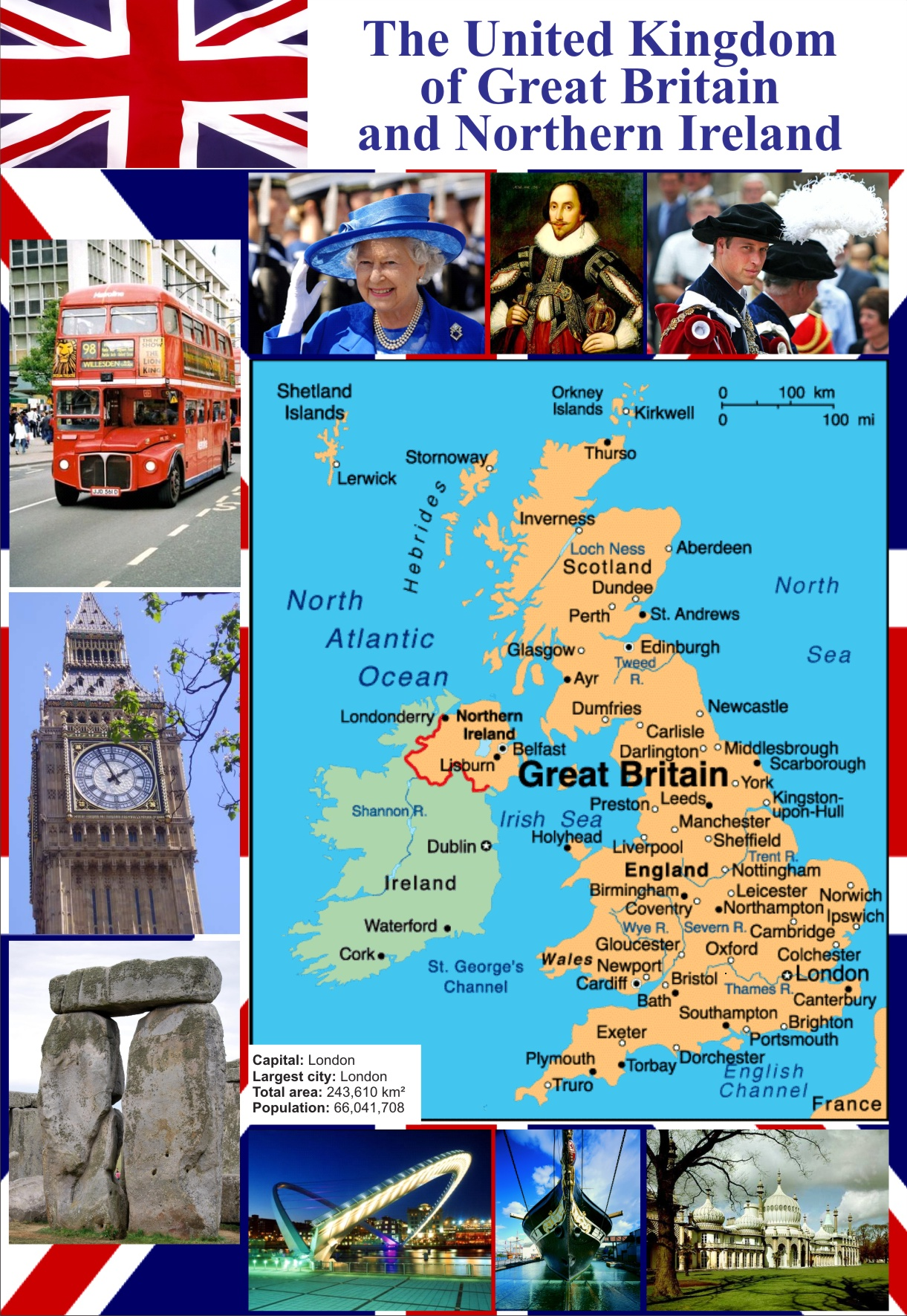 USEFUL TIPS
Завдання на заповнення пропусків у тексті реченнями / частинами речень (Task 7)
   1. Швидко прочитайте текст, ігноруючи пропуски, щоб отримати загальне уявлення про його зміст. Подумайте, якої інформації  бракує на місці пропуску.
   2. Уважно прочитайте частини речень/ речення, якими Ви маєте заповнити пропуски. Якщо це фрагменти, визначте їх структуру (підмет, присудок, сполучники тощо).
   3. Намагайтеся заповнювати пропуски послідовно. Для цього уважно читайте речення до та після пропуску. Якщо пропущено фрагмент речення, подумайте про смислове та граматичне узгодження: зверніть увагу на слова, якими закінчуються фрази перед пропуском та слова, з яких починається фрагмент речення.
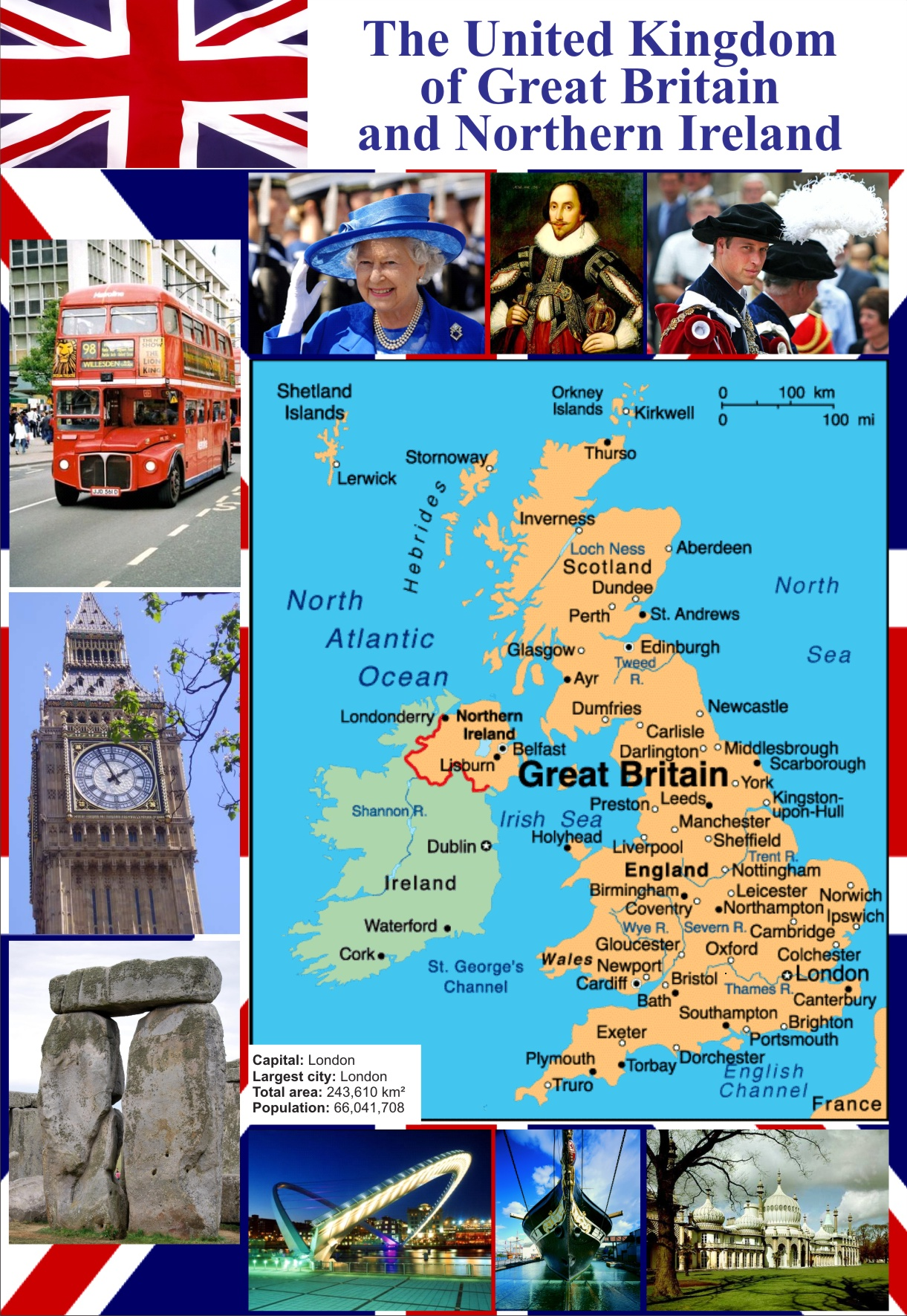 USEFUL TIPS
Завдання на заповнення пропусків у тексті реченнями / частинами речень
  4. Якщо пропуски потрібно заповнити фрагментами речень, дотримуйтеся такого алгоритму:
     прочитайте частину тексту до першого пропуску;
     подумайте, яка структура (член речення) пропущена;
     знайдіть потрібну структуру серед фрагментів речень;
упевнітьсь, що вибраний фрагмент не порушує зміст речення в цілому;
     виконайте таким чином все завдання.
  5. Якщо пропуски потрібно заповнити реченнями, зверніть увагу на фрази/речення, які розміщені безпосередньо до та після кожного пропуску. Зверніть увагу на слова-зв’язки:
moreover, also, too, as well використовують для того, щоб додати інформацію до тієї, що вже була згадана;
however, but, though, on the other hand використовують для того, щоб повідомити інформацію, протилежну тій, яка згадувалась;
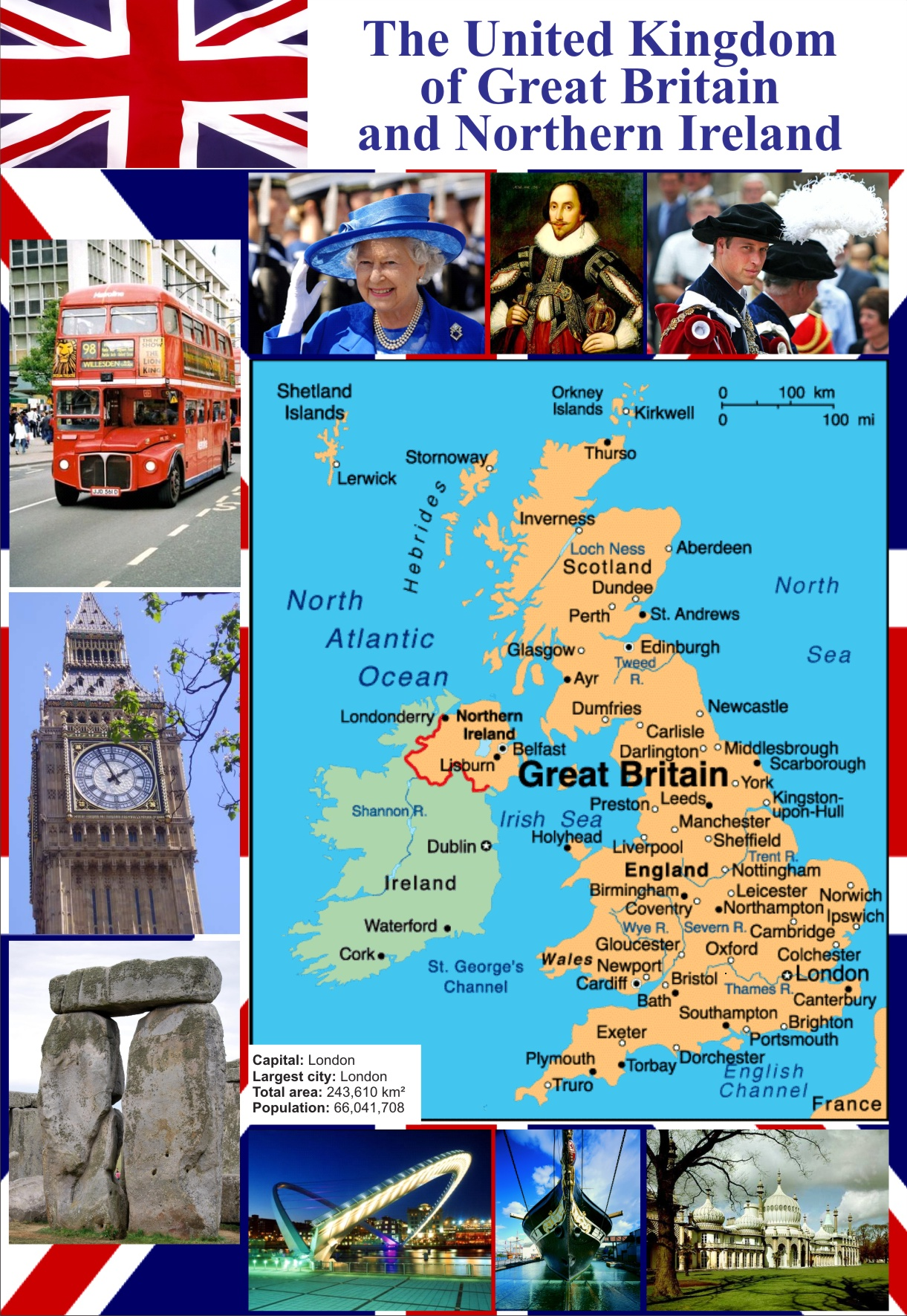 USEFUL TIPS
Завдання на заповнення пропусків у тексті реченнями / частинами речень
   compared with, in comparison with використовують для порівняння фактів, думок, подій;
   because, because of, as a result, therefore використовують для того, щоб показати наслідок;
   so, then, in conclusion, in short, after all, as a result використовують для підведення підсумку;
   so that, in order to використовують, щоб показати мету дії;
for example, for instance використовують, щоб надати приклад;
   firstly, secondly, finally, first, next, then, after that, at first використовують, щоб встановити послідовність фактів, подій;
   this means that використовують, щоб зробити висновок;
   if, in case використовують, щоб пояснити умову дії;
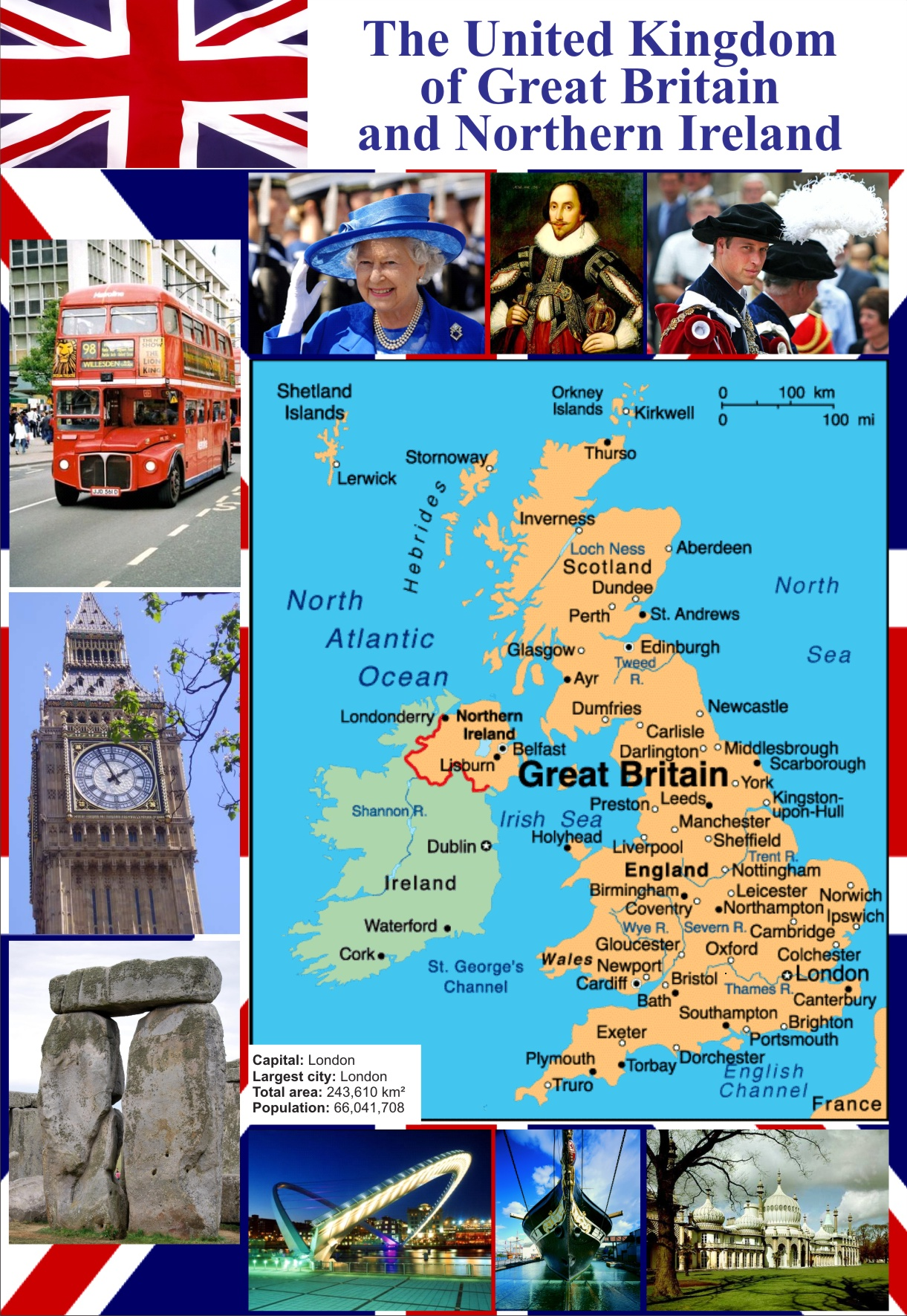 USEFUL TIPS
Завдання на заповнення пропусків у тексті реченнями / частинами речень 

   Перш, ніж обрати відповідь, буде корисним проговорити про себе усі варіанти, щоб вирішити, який з них звучить більш природно.

   Зверніть увагу на те, чи вписуються обрані відповіді за змістом та за граматичною формою у структуру незакінчених речень тексту. Пам’ятайте: правильна відповідь має підходити не тільки граматично, а й логічно.

   Після закінчення виконання завдання прочитайте текст з обраними відповідями. Текст має звучати граматично правильно та логічно.
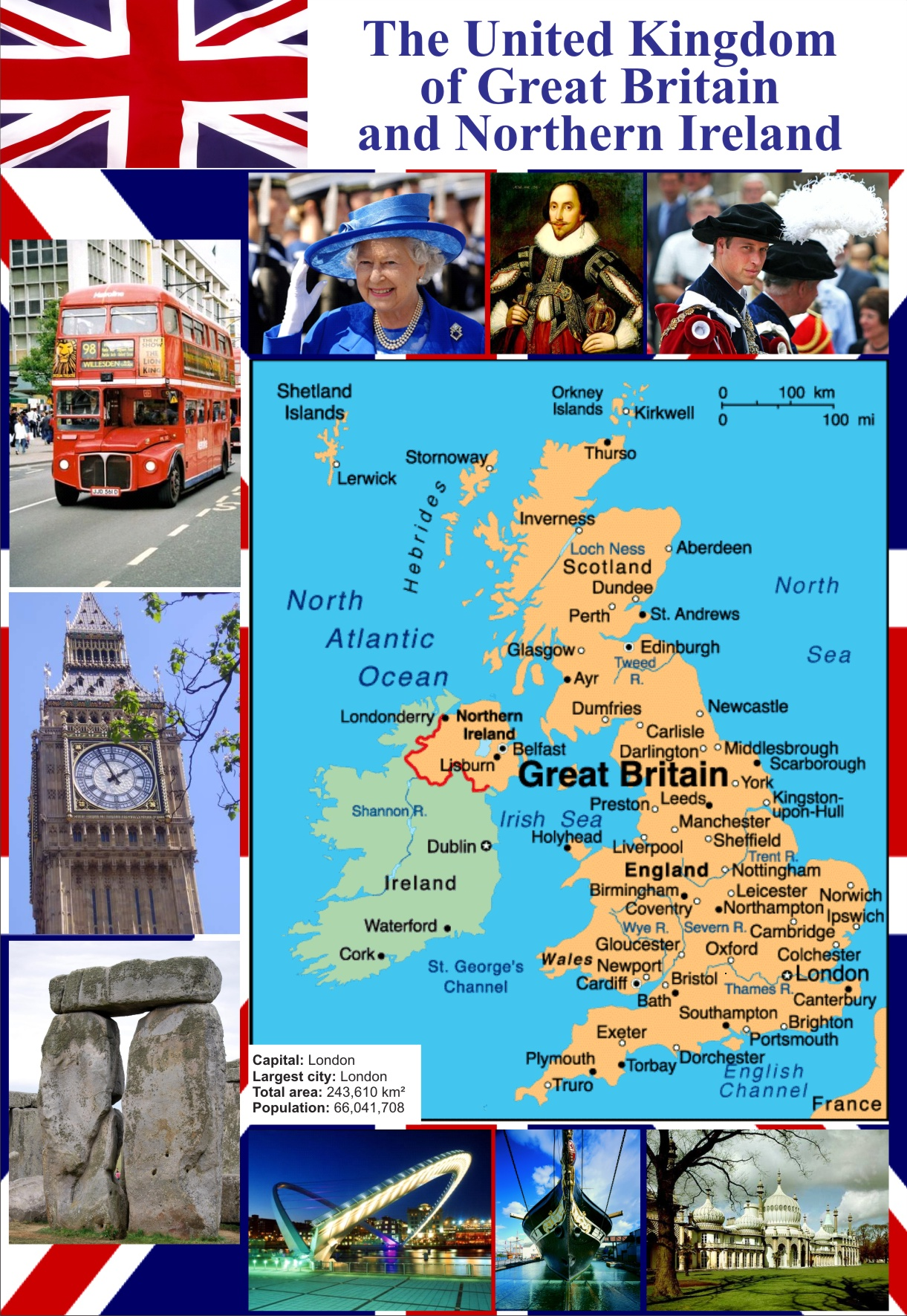 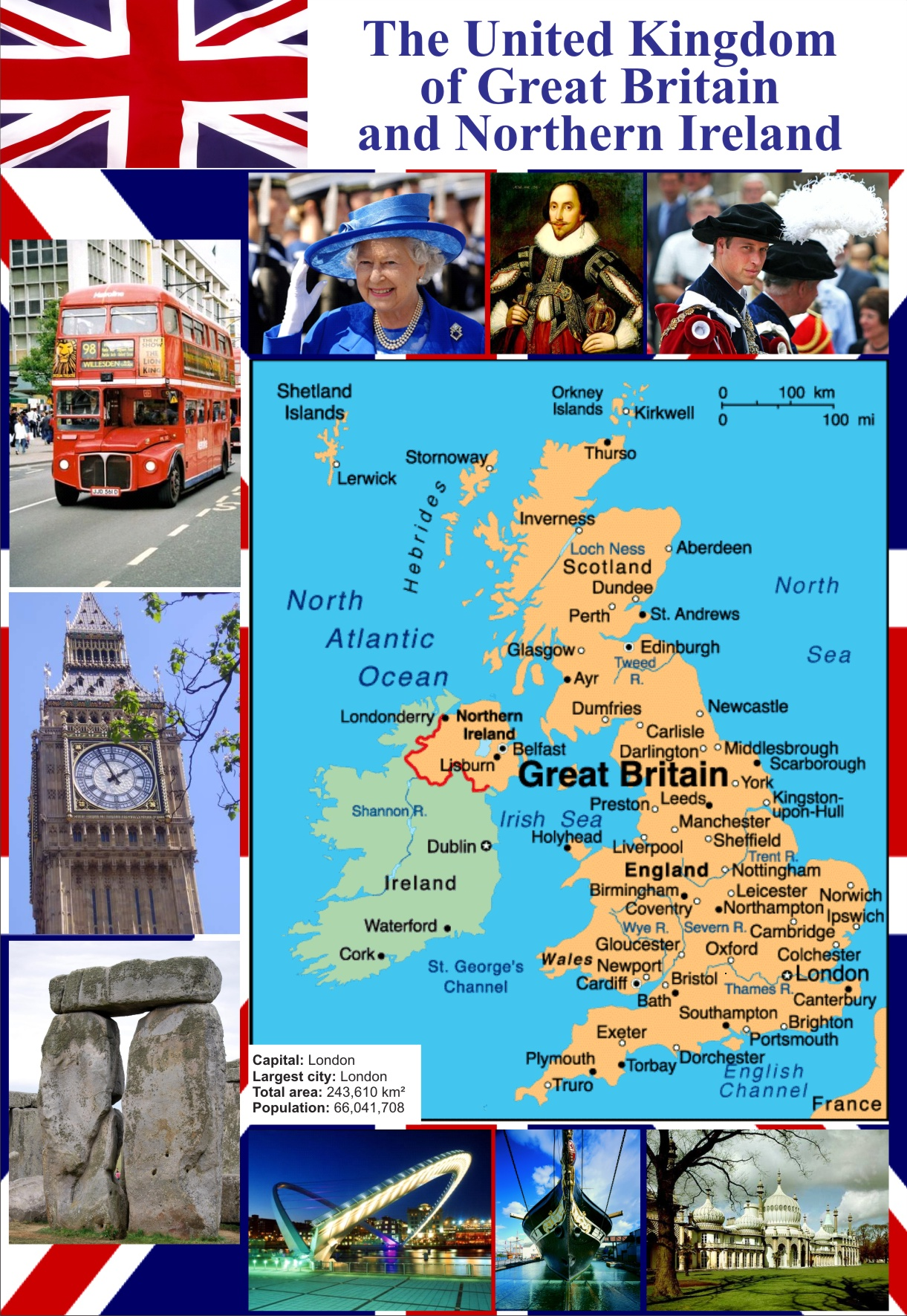 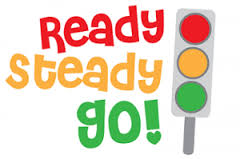 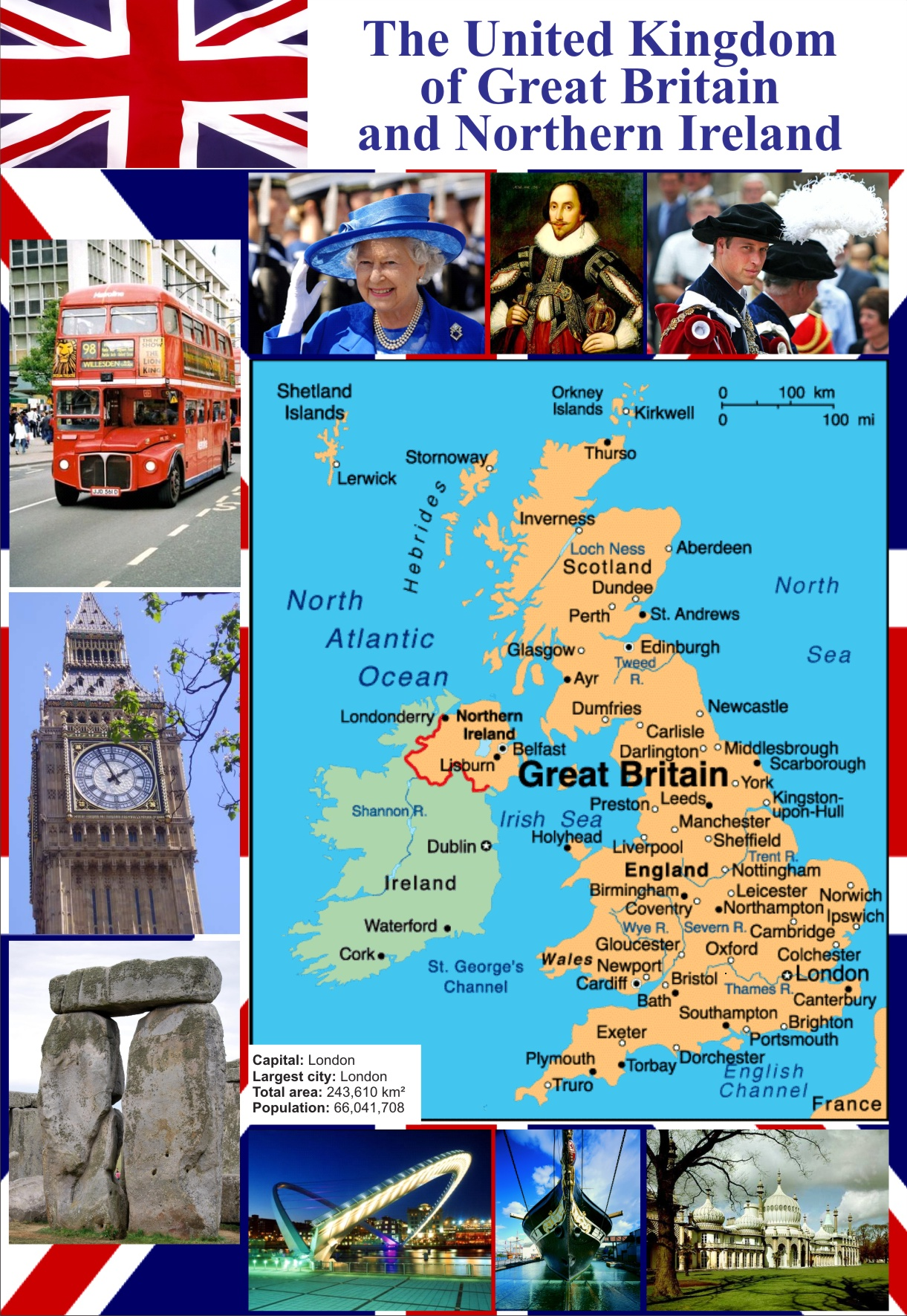 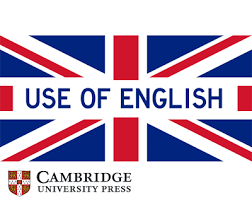 Частина «Читання» 
(Tasks 1–4) містить 22 завдання різних форм.
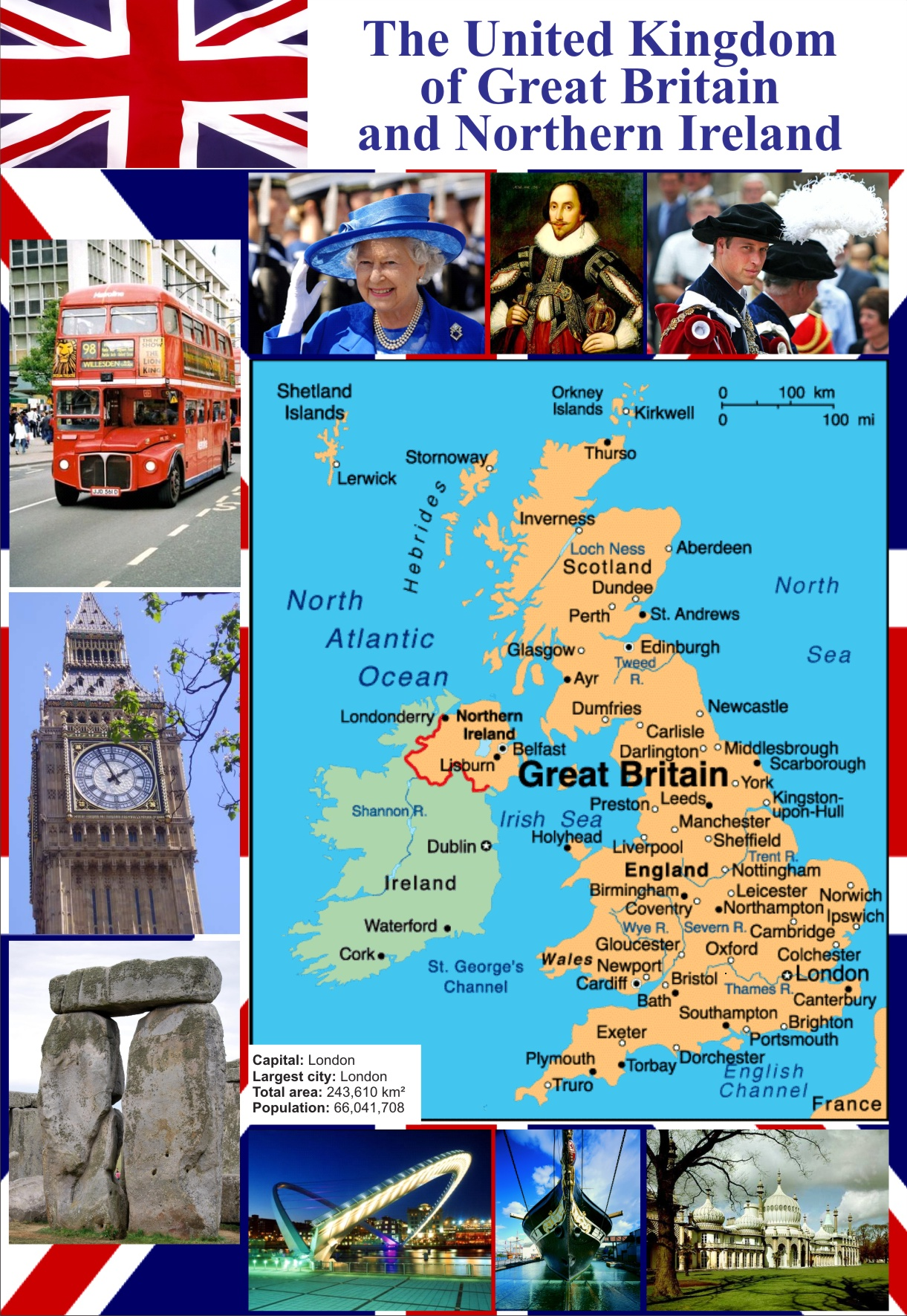 USEFUL TIPS
      1. У частині «Використання мови» необхідно проаналізувати кожне слово на предмет:
збігу граматичної форми: чи підходить варіант за часом (наприклад, Present Perfect або Past Simple), за формою(деякі слова після себе беруть герундій, а деякі – інфінітив);
збігу лексичної форми (прикметник (adjective) потрібний або прислівник (adverb));
збігу за сенсом (прочитати тест побіжно та зрозуміти, який із чотирьох варіантів відповіді підходить за відтінком значення).
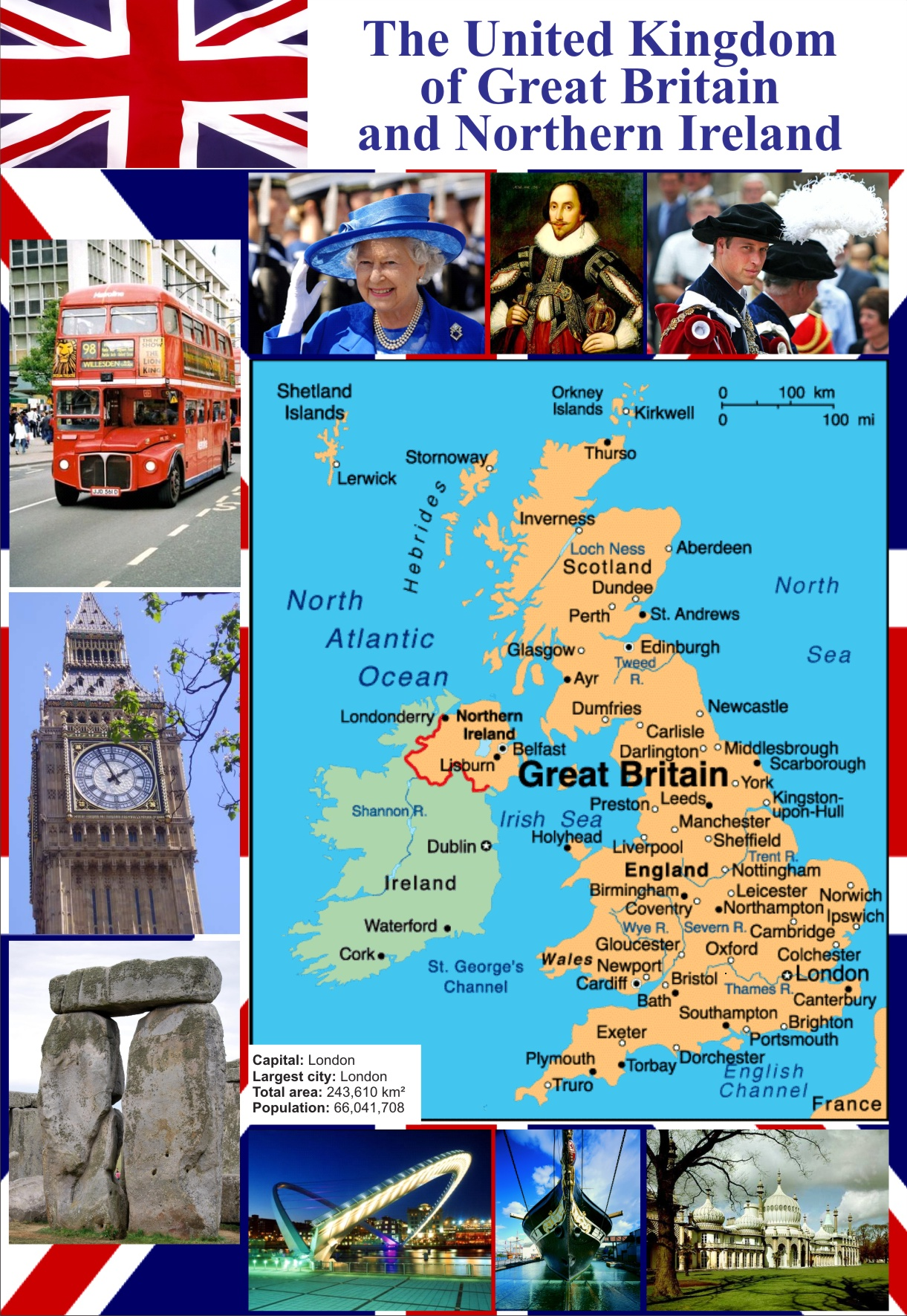 USEFUL TIPS
      Які ж саме розділи граматики потрібні?
Часи, це лише здається, що їх 16 для активного стану (Active Voice) і 10 для пасивного (Passive Voice). За фактом, є чотири групи (Simple, Continuous, Perfect, Perfect Continuous) для Active Voice і три групи (Simple, Continuous (Present & Past), Perfect) для Passive Voice.
Слова, які після себе беруть герундій або інфінітив. Так, тут уже потрібно їх вчити. 
Фразові дієслова. Згадуємо дитячий садочок і малюємо сніжинки.
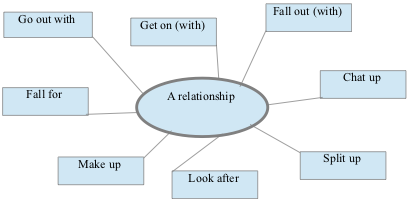 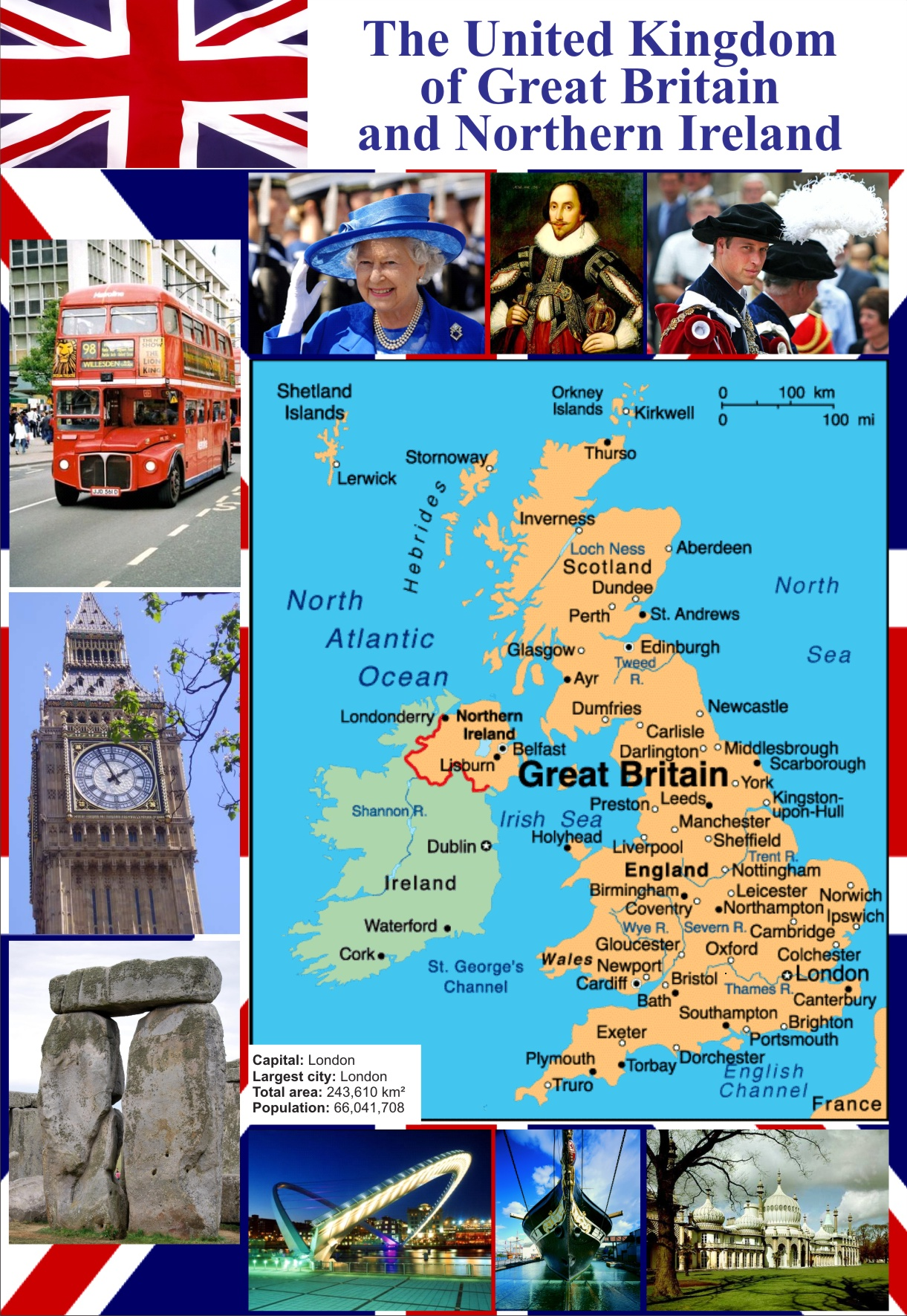 USEFUL TIPS
      Які ж саме розділи граматики потрібні?
Стійкі вирази. Деякі слова добре (і правильно) звучать разом, деякі не звучать. Покладатися на особисте “звучить-не звучить” не слід. Краще все ж таки подібні вирази перевіряти та запам’ятовувати.
Умовні речення (Conditionals). Їх усього три основні групи, які потрібно знати й пам’ятати: реальне майбутнє, вигадані ситуації, нереальне минуле (шкодування та критика). Найпростіше: зробити собі три перевірочні приклади та запам’ятати ще 5–6 слів (as soon as, unless, when, as long as, provided that, etc.), які використовуються замість if.
Частини мови
Possessive Case (sister‘s – sisters’)
Personal Pronouns VS Possessive Adjectives (mine-my)
Determiners (other/another, this/that/these/those, each/every, either/neither)
Nouns (plurals, countable/uncountable)
Adjectives (-ing/-ed; comparisons)
Modals (must, have to, should, can, may, etc.)
USEFUL TIPS
      Стратегія роботи з такими завданнями:
Читаємо текст для загального розуміння. Не акцентуємося на прогалинах. Читаємо швидко. Мета – вловити загальний сенс написаного.
Обираємо варіант із чотирьох запропонованих, спираючись на значення слів і тексту (слова-варіанти часто бувають синонімами, але за сенсом підходить лише одне), а також граматику (щоби збігалися форми дієслів або артикль + іменник, або щоб утворювалося стійке словосполучення/фразове словосполучення/фразове дієслово).
Не затримуємося на питаннях довго. Пару хвилин подумали – й пішли далі. Якщо застрягли на певному питанні, відмітили його пташечкою-зірочкою – і перейшли до наступного питання.
Перечитуємо текст уже зі вставленими відповідями, перевіряємо себе, дороблюємо питання із зірочками.
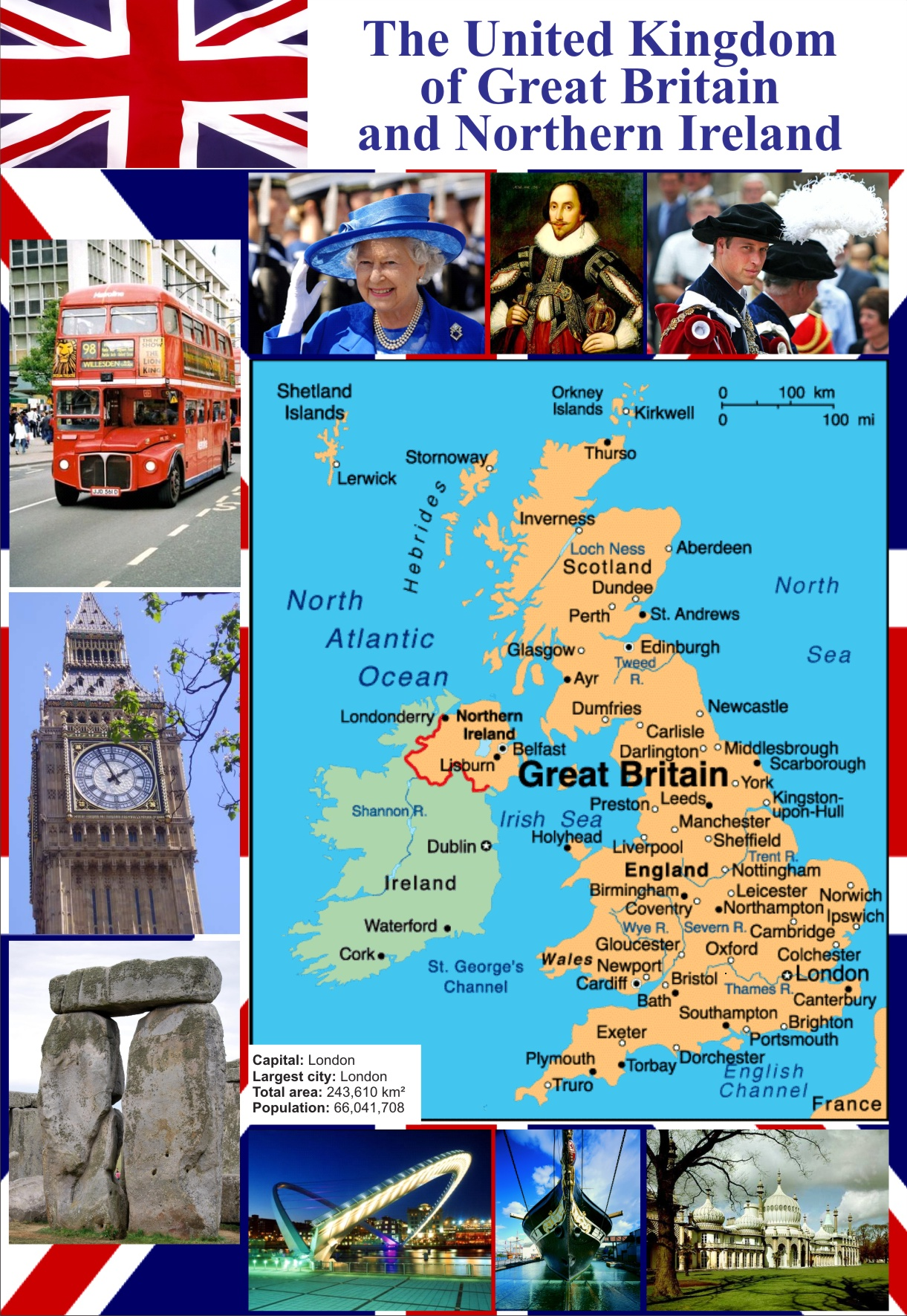 USEFUL TIPS
Приклади на лексику (слова, словосполучення, ідіоми):

First came the Great Wall of China, said to be the only monument ______________ from space.
A looked    B visible    C shown    D publicised
Варіант D одразу прибираємо, оскільки нічого оголошувати (рекламувати) з космосу ми не можемо. Залишаються три. 
Shown – продемонстрований, нам не підходить, адже Велику Стіну нам не показують із космосу 
Відповідно, А чи В. Looked не зовсім підходить за сенсом (оскільки вимагає виконавця: хто саме дивиться) і граматично (looked at). 
Отже, В (visible – помітний неозброєним оком) – правильна відповідь.
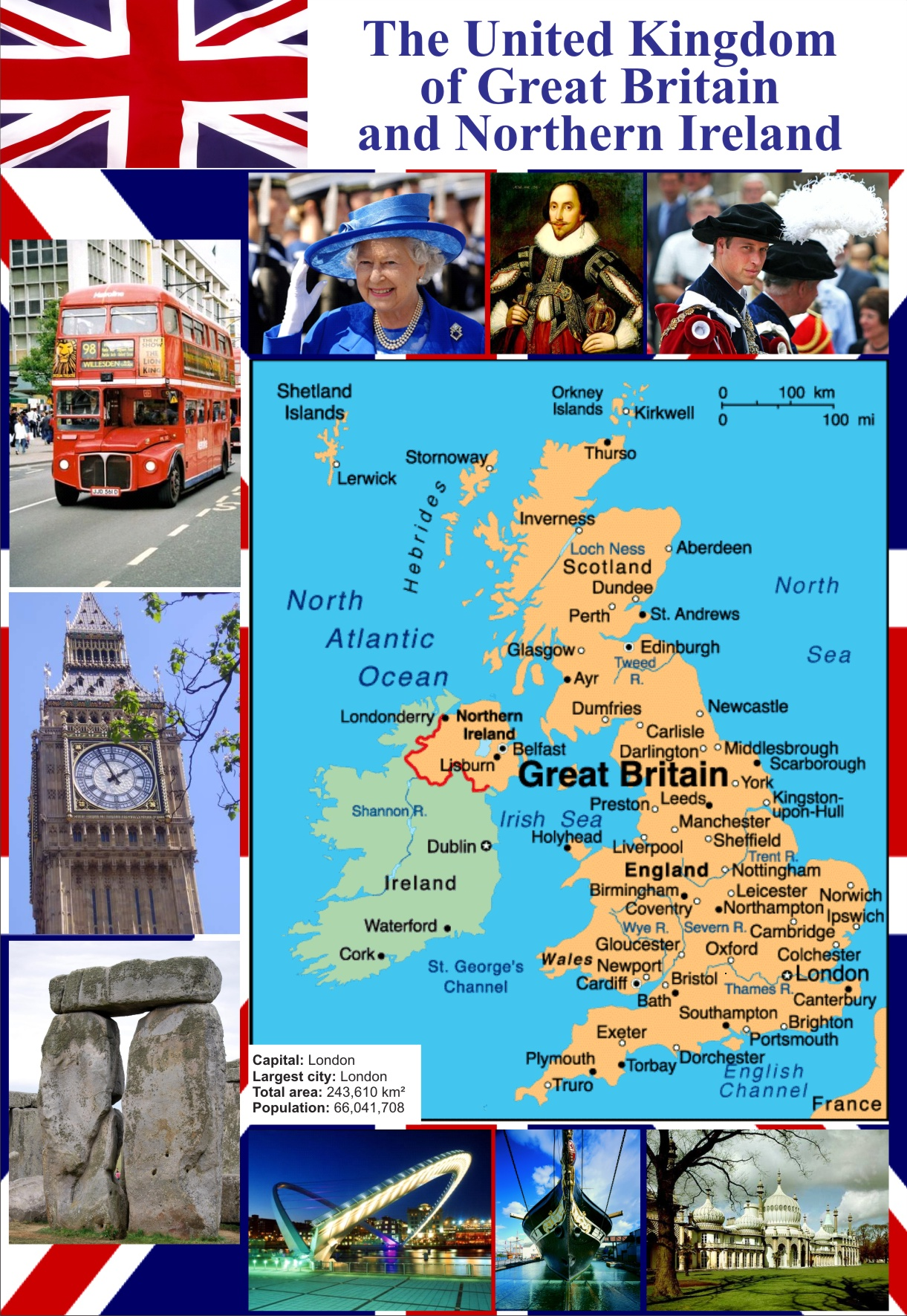 USEFUL TIPS
Приклади із прийменниками та стійкими виразами:

That was announced by Hollywood start Bipasha Basu who, along _____________ Oscar-winning actors Ben Kingsley and Hilary Swank presented the ceremony.
A for    B to    C at    D with
Правильним буде лише варіант D, оскільки вираз звучить: along with – разом із. Не знаючи це словосполучення, здогадатися можна за сенсом, оскільки в нашій мові прийменник такий самий, як і в англійській, але ось не знаючи слова along, уже ніяк не здогадатися.
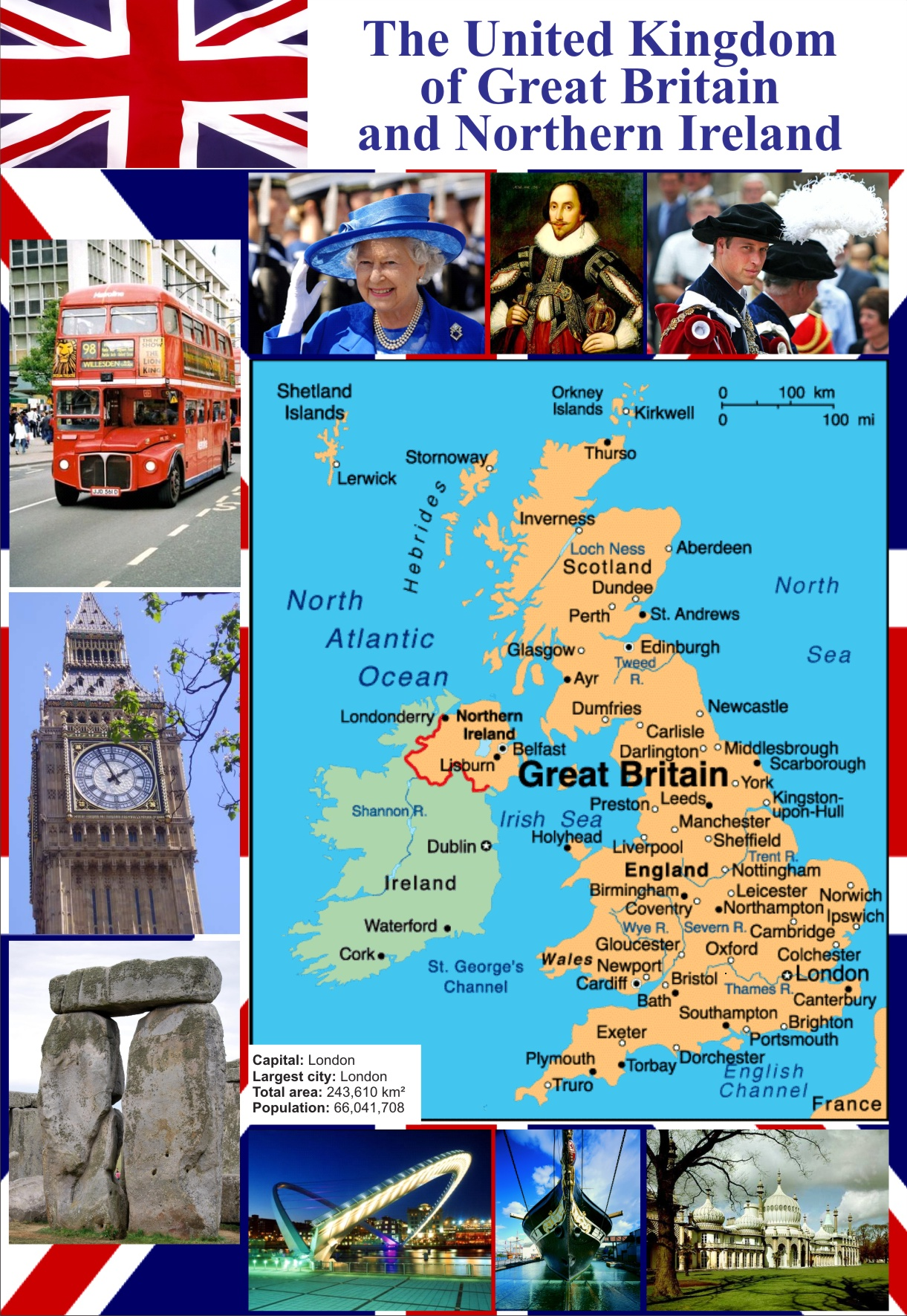 USEFUL TIPS
Приклади на граматику:

A traditional red phone box ____________________ into one of the smallest lending  libraries – stocking 100 books.
A recycle    B recycled    C was recycled    D has been recycled

Почнемо аналіз. Потрібно зрозуміти речення, а саме той факт, що телефонна кабінка була перероблена кимось, відповідно, нам потрібен Passive Voice, і ми сміливо прибираємо варіанти А та В. 
Залишається С (was recycled – Past Simple) і D (has been recycled – Present Perfect). 
Для варіанту С потрібне чітке вказання часу в минулому. 
Оскільки його немає, залишається лише D, затим що Present Perfect вказує на результат певної дії в минулому (переробили колись – результат – бібліотеку – можна побачити зараз).
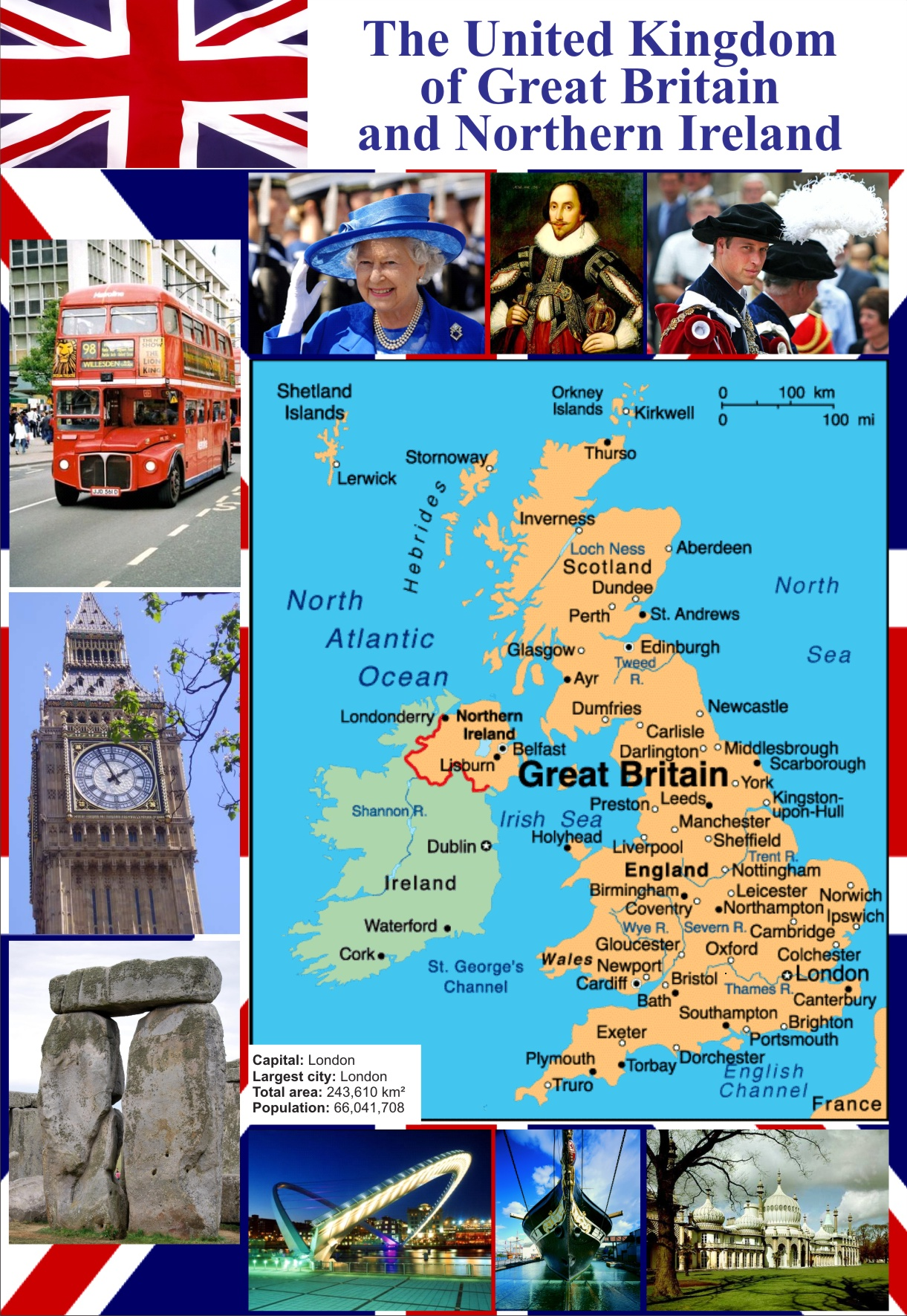 USEFUL TIPS
Приклади  із різними формами одного й того самого слова, коли потрібно обрати відповідну частину мови:

But even with their powerful night vision, cats cannot see in _________________ darkness.
A completed    B completion    C completely    D complete
Давайте розглянемо значення кожного варіанту
А – completed – завершений (прикметник);
B – completion – завершення (іменник);
C – completely – повністю (прислівник);
D – complete – повний, суцільний, абсолютний (прикметник).
За сенсом нам потрібно поставити прикметник, тобто, варіанти В і С одразу відкидаємо, залишаються А та D. 
Тут уже вмикаємо логіку: темрява може бути лише суцільною (абсолютною), але ж ніяк не завершеною. Відповідно, правильний варіант – D.
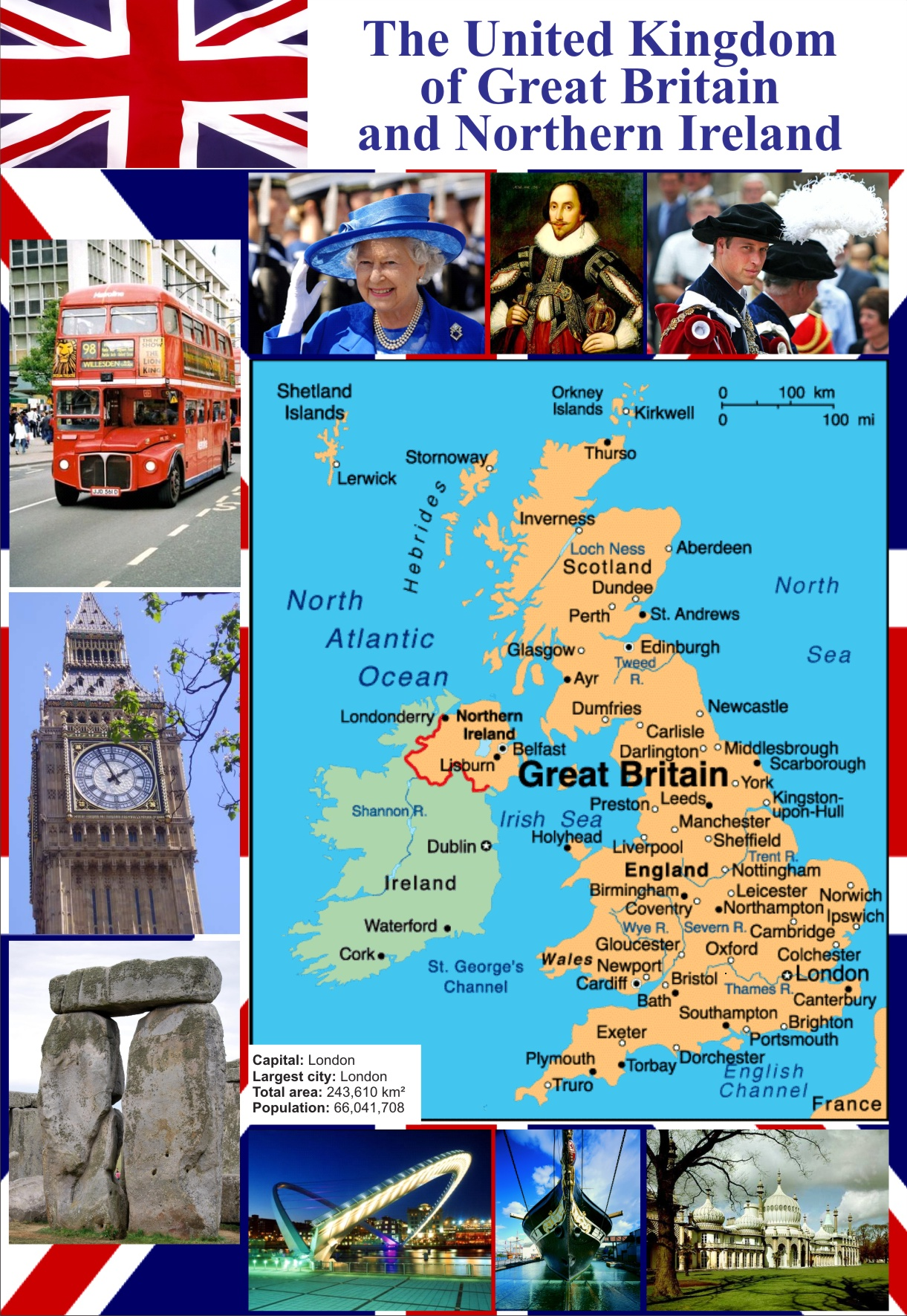 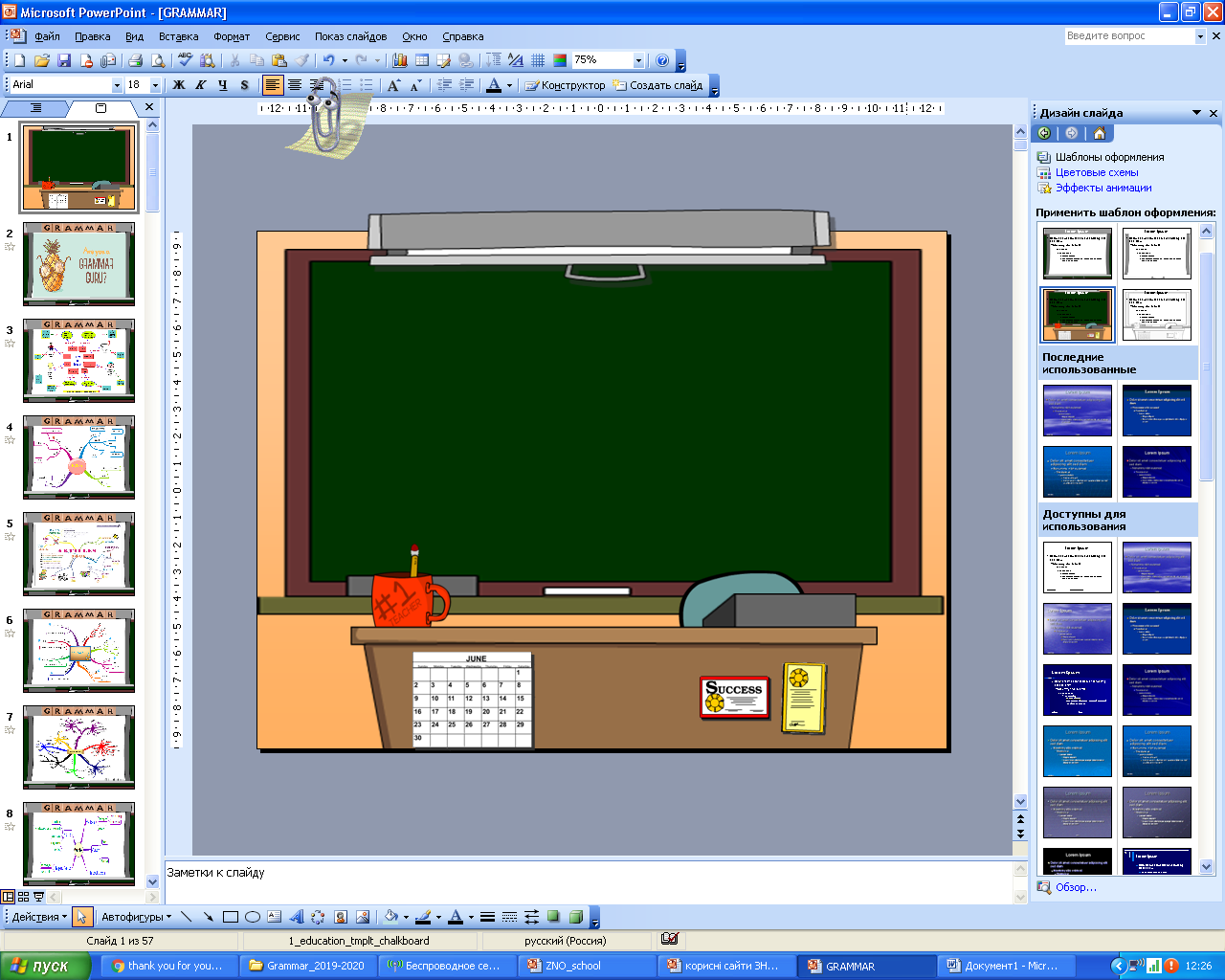 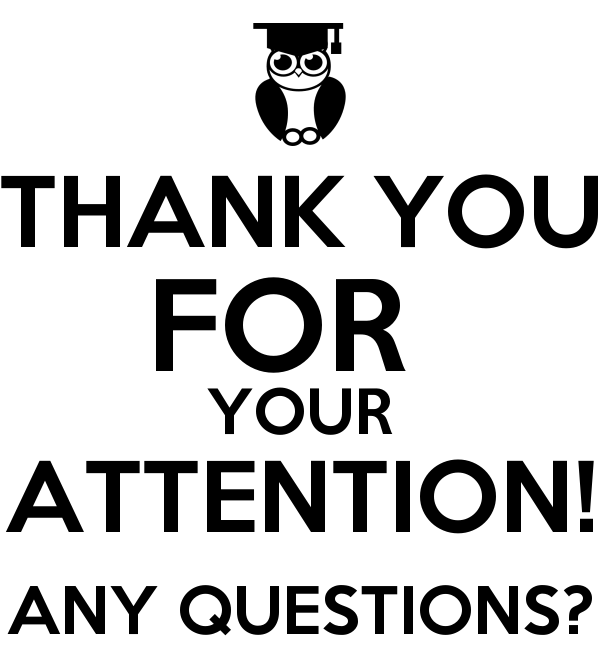 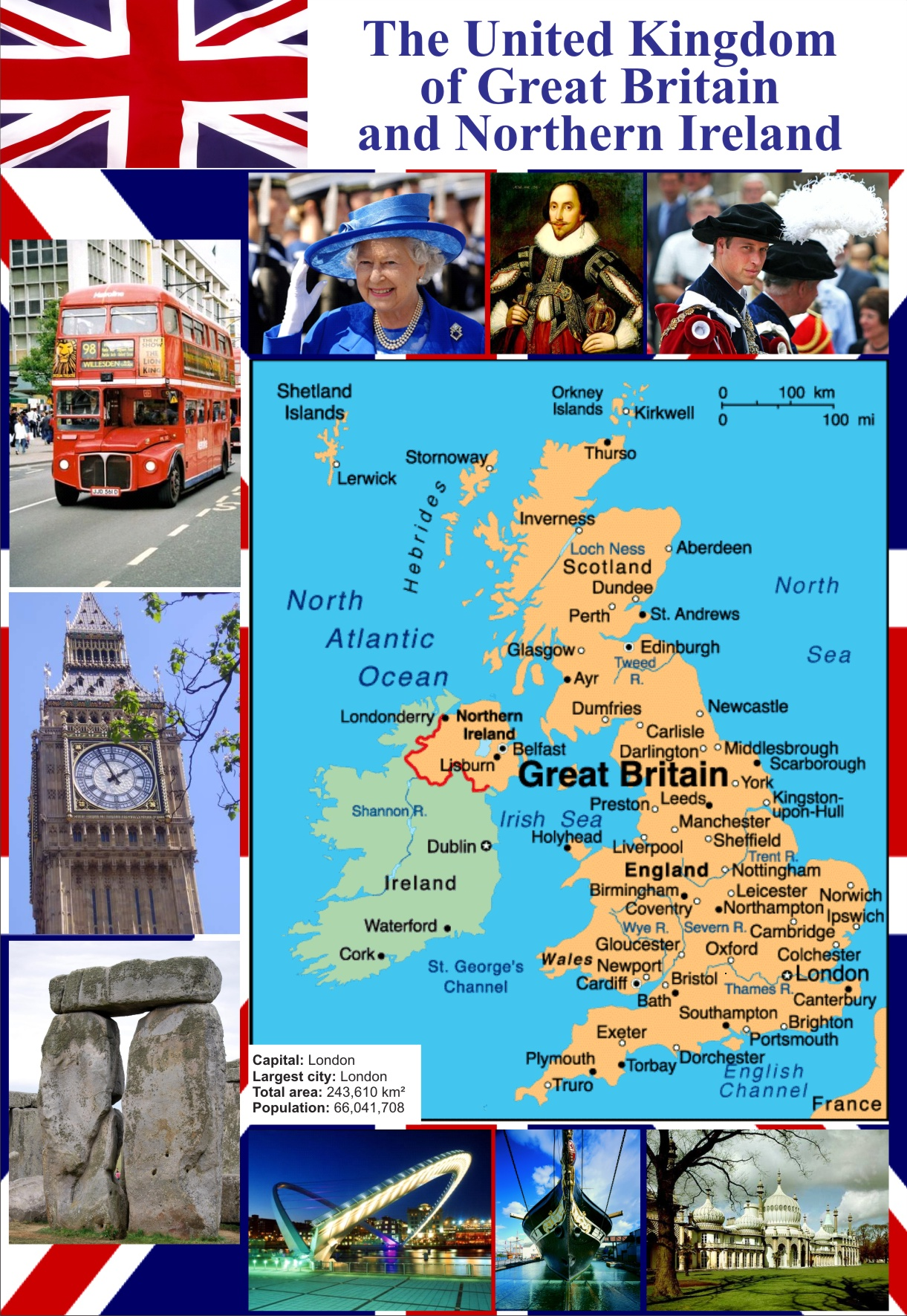 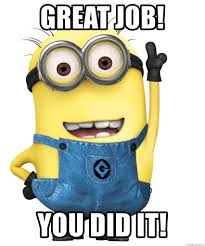